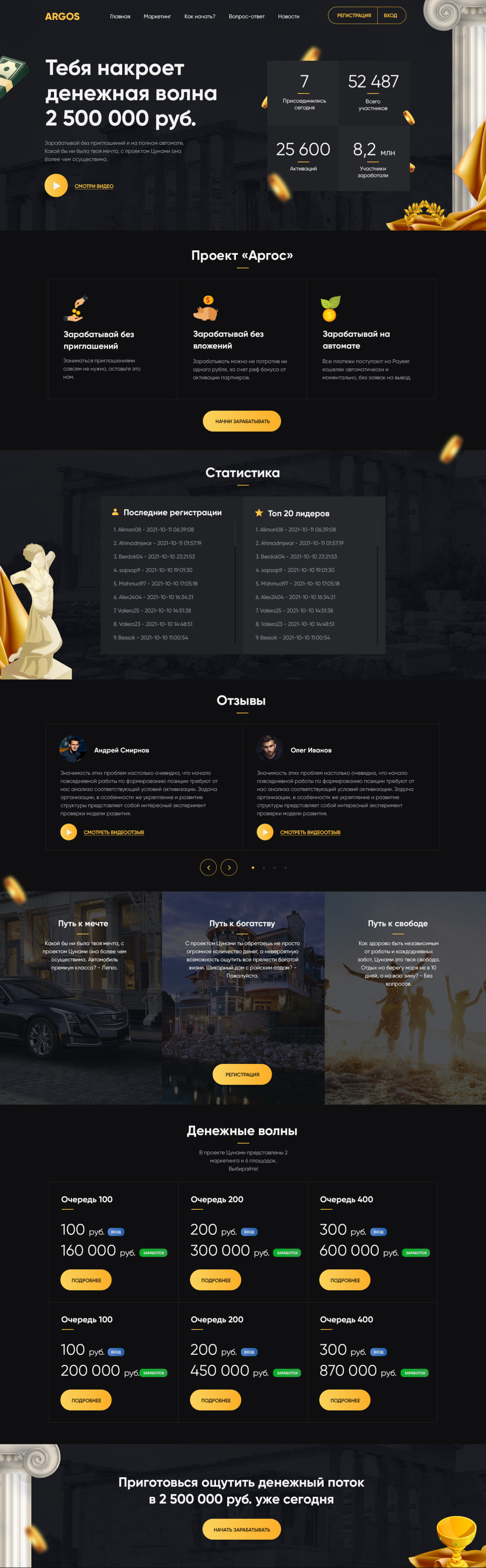 ARGOS
ОЛИМП
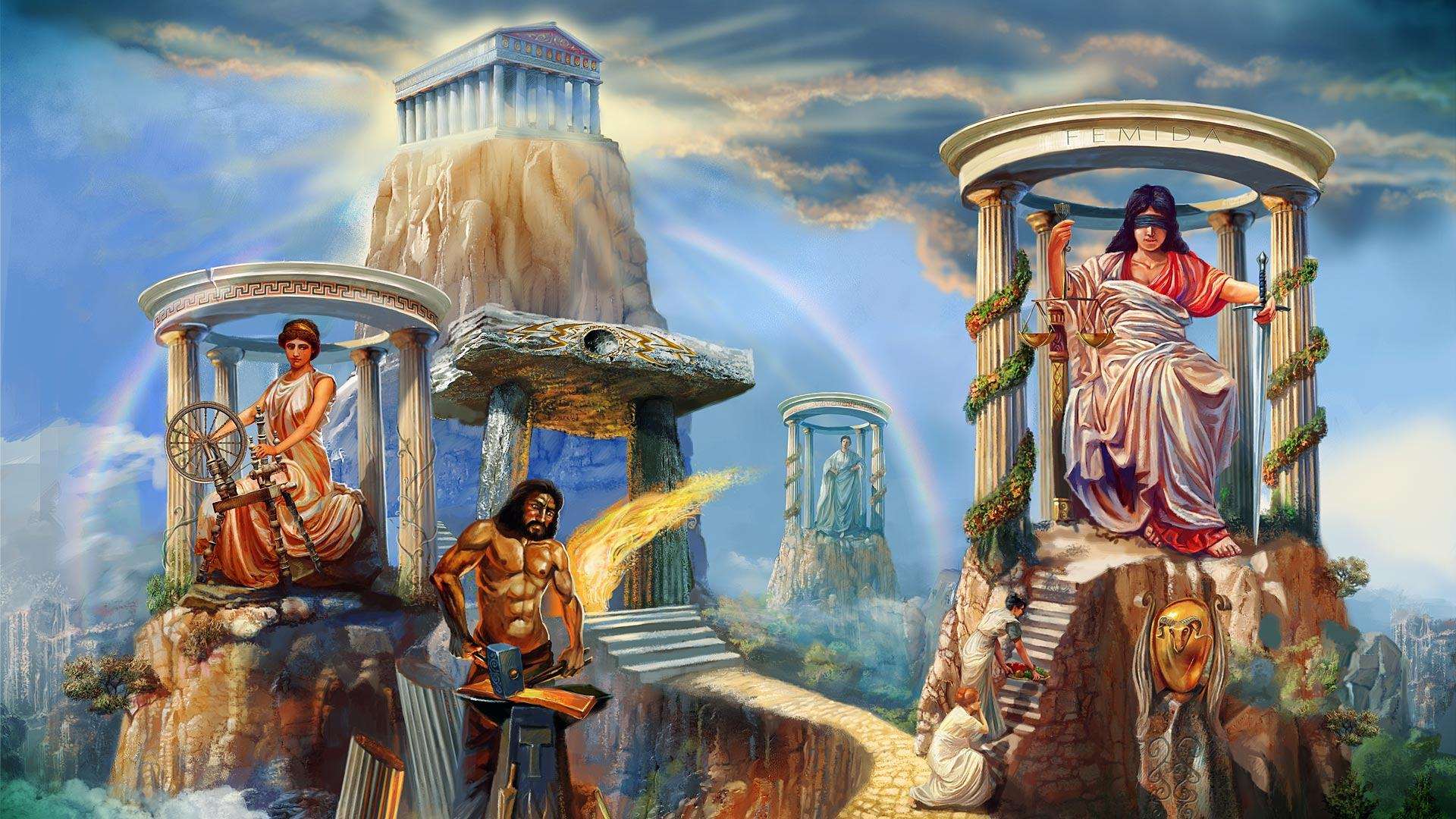 1$
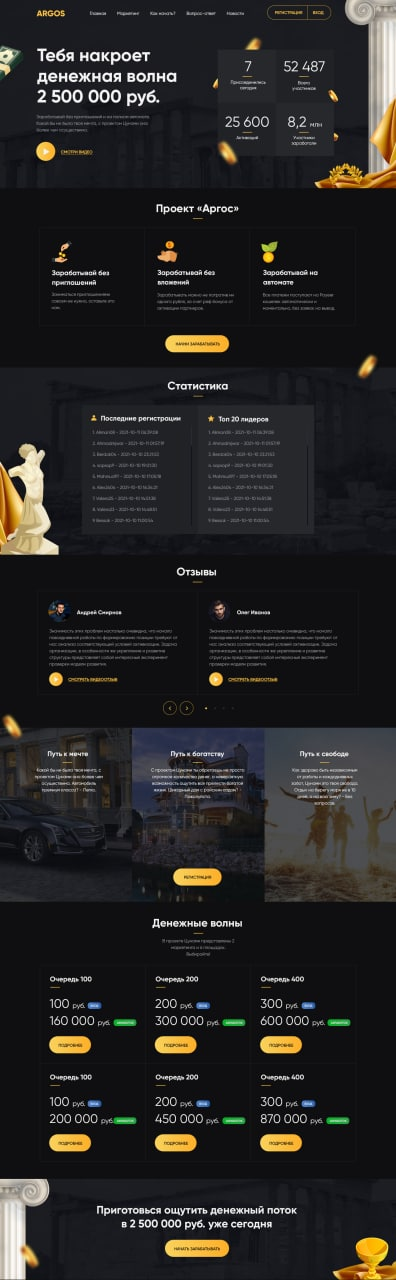 НАКОПИТЕЛЬНЫЙ
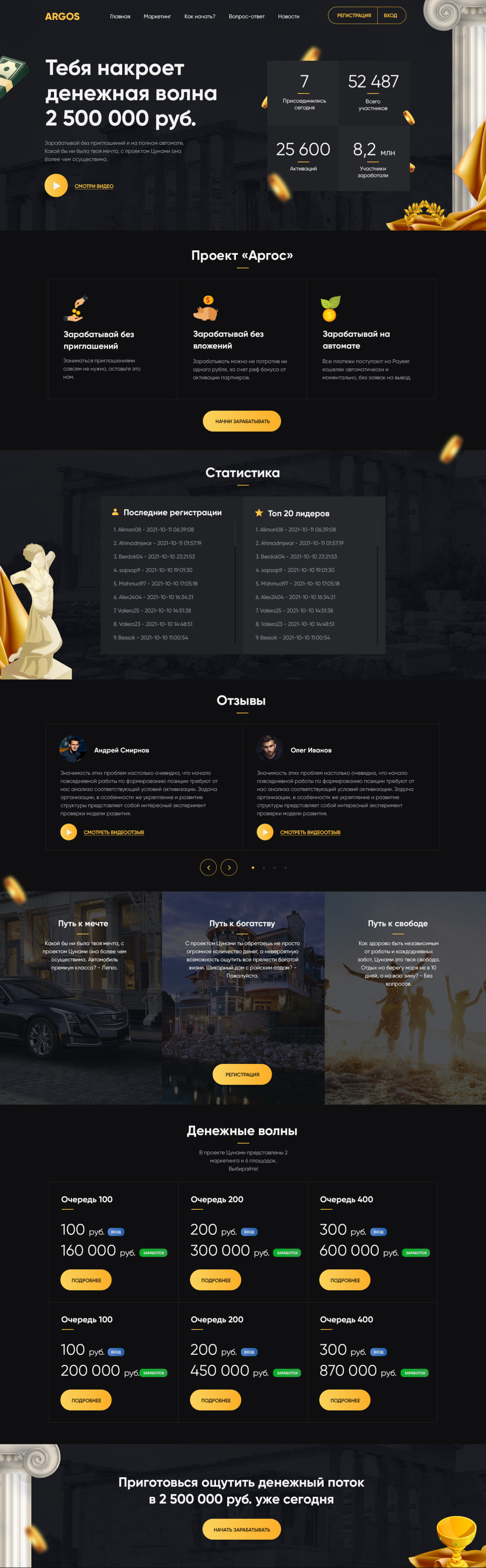 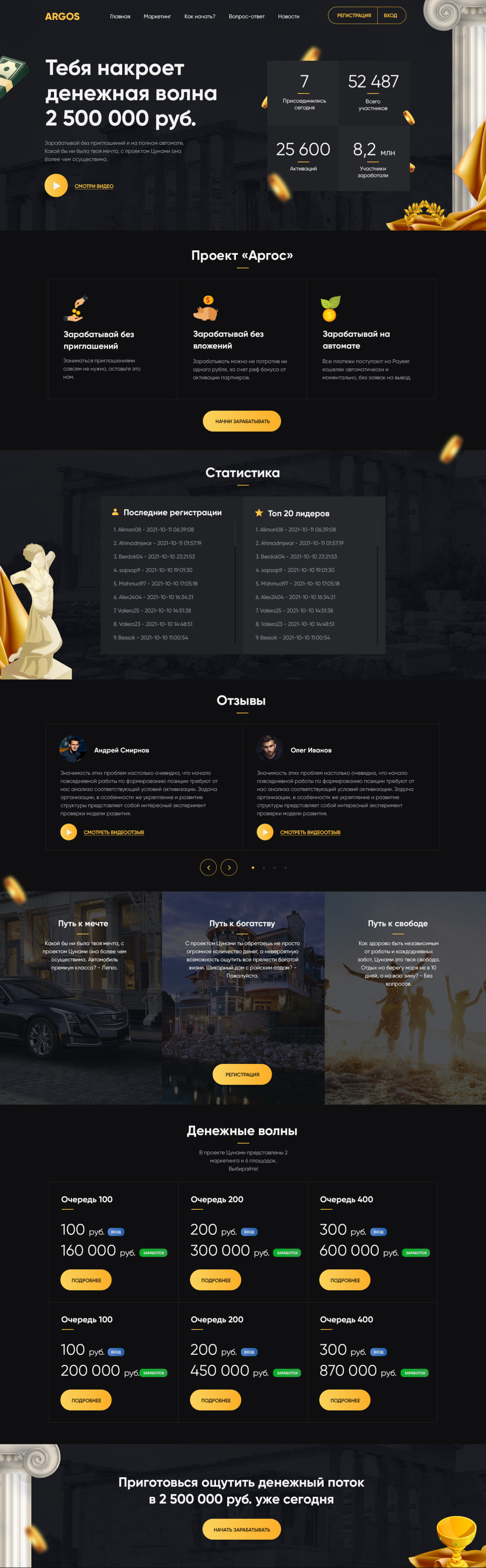 ARGOS
ОЛИМП
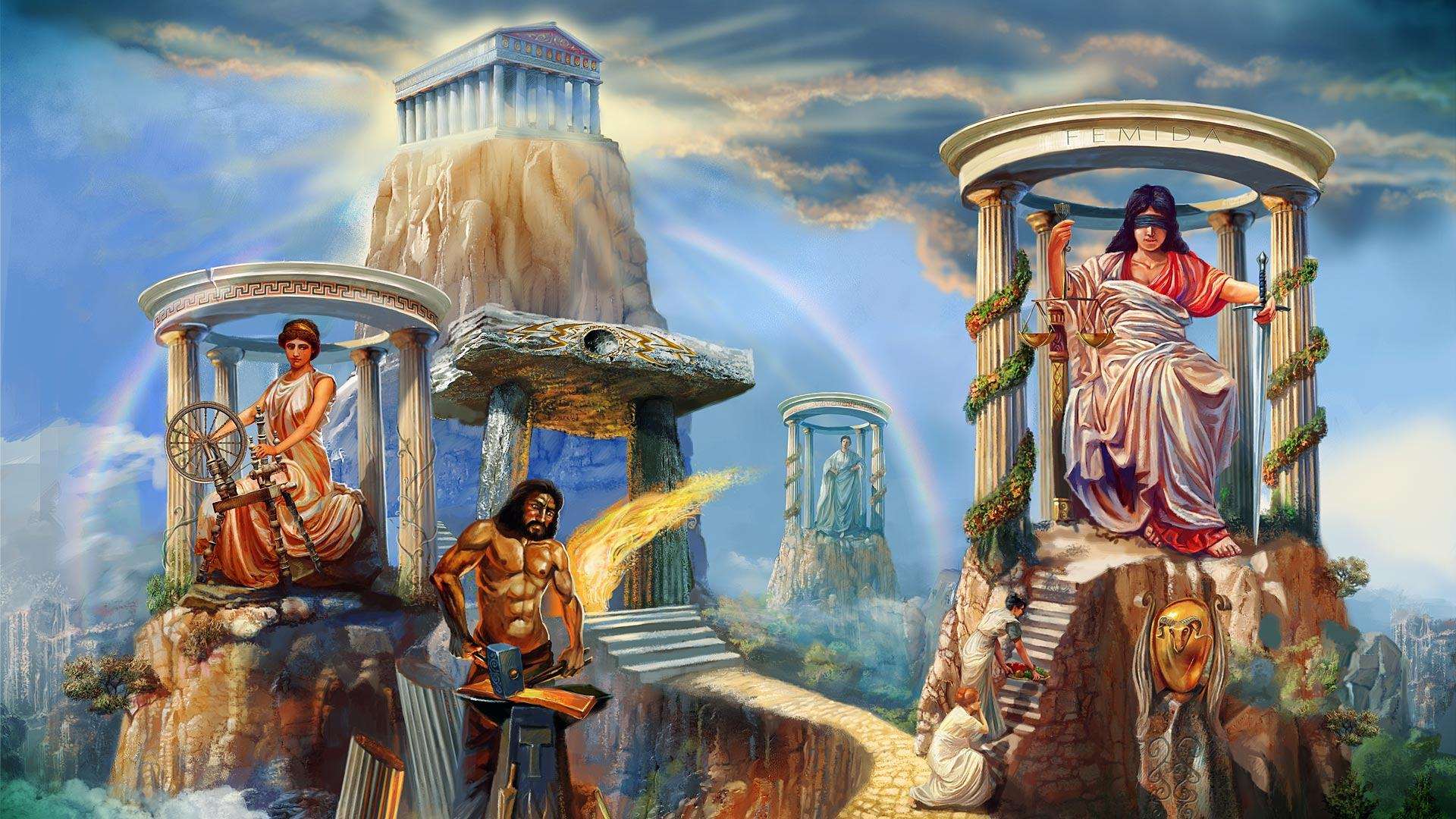 2$
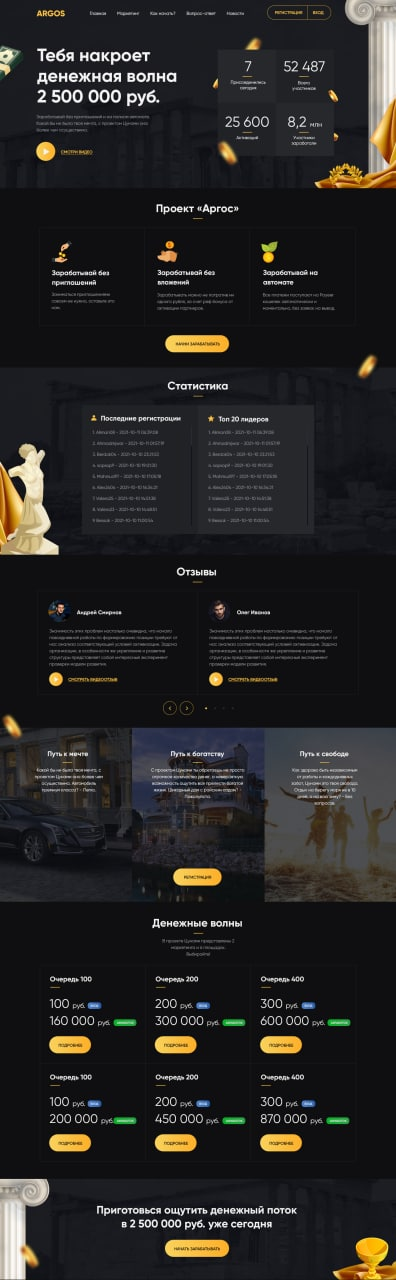 1$ ВЫВОД
НАКОПИТЕЛЬНЫЙ
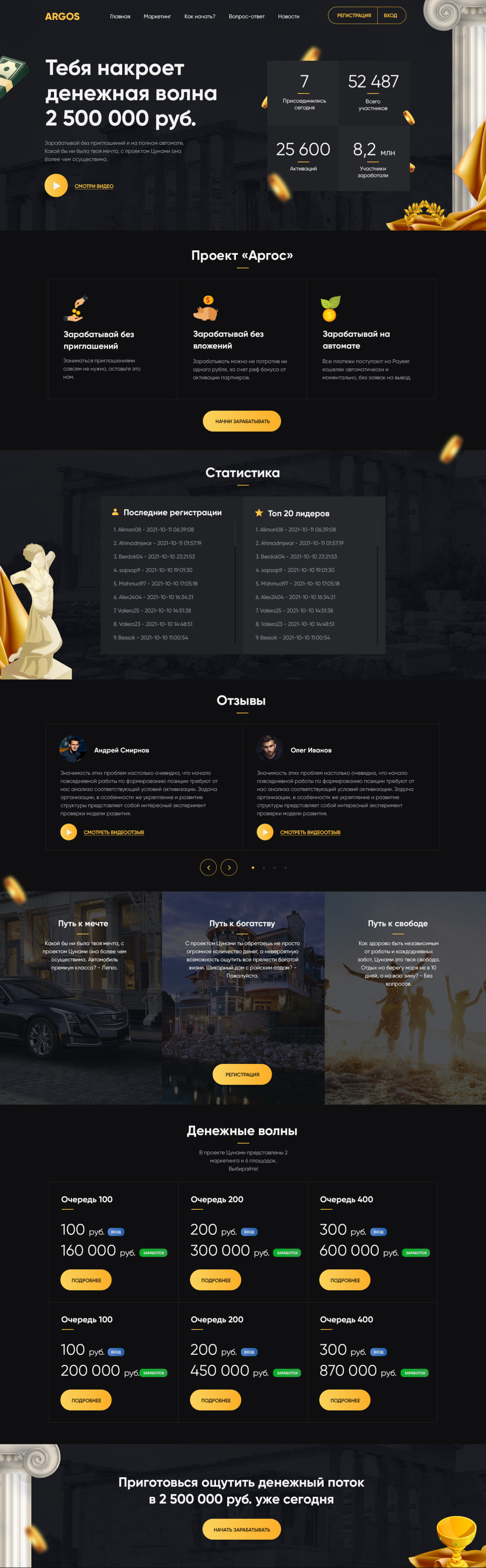 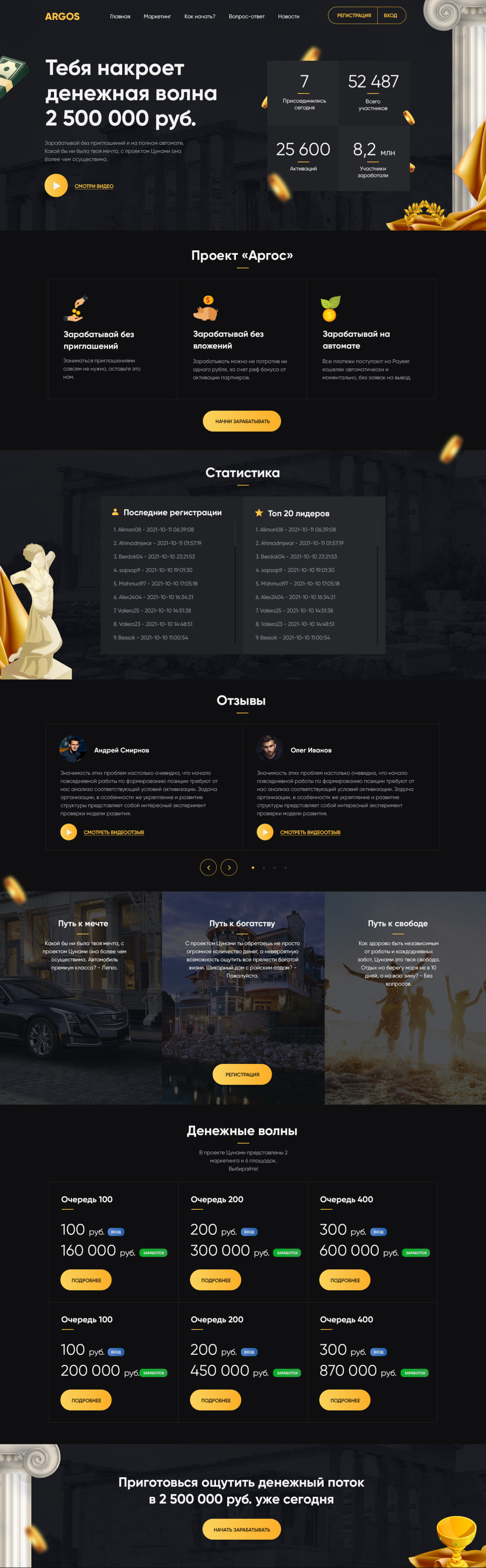 ARGOS
ОЛИМП
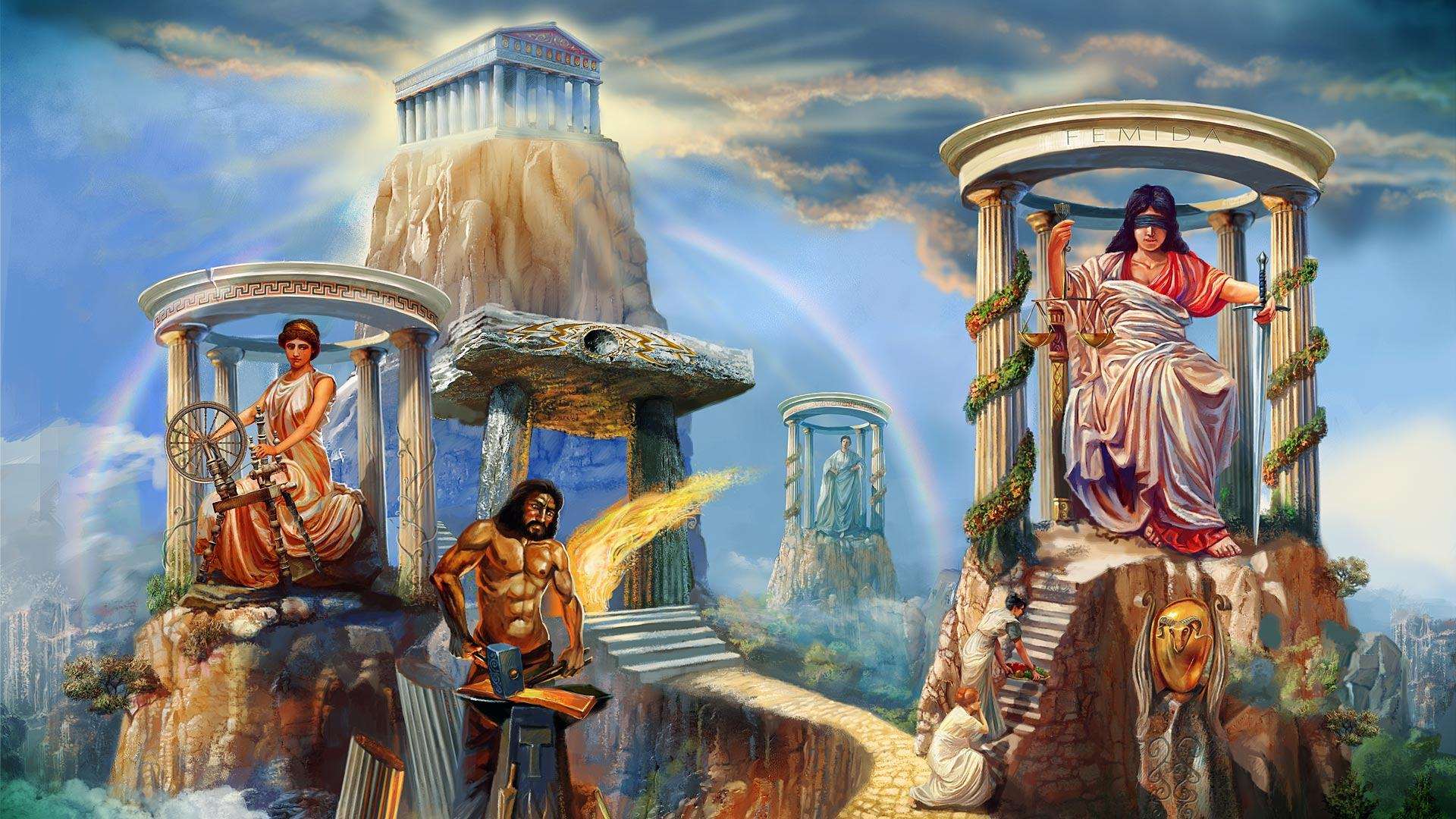 3$
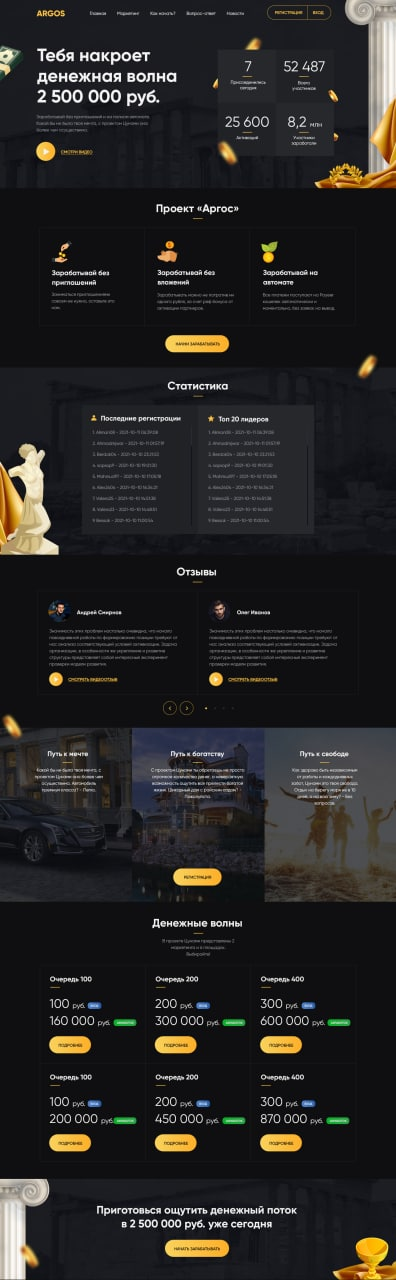 НАКОПИТЕЛЬНЫЙ
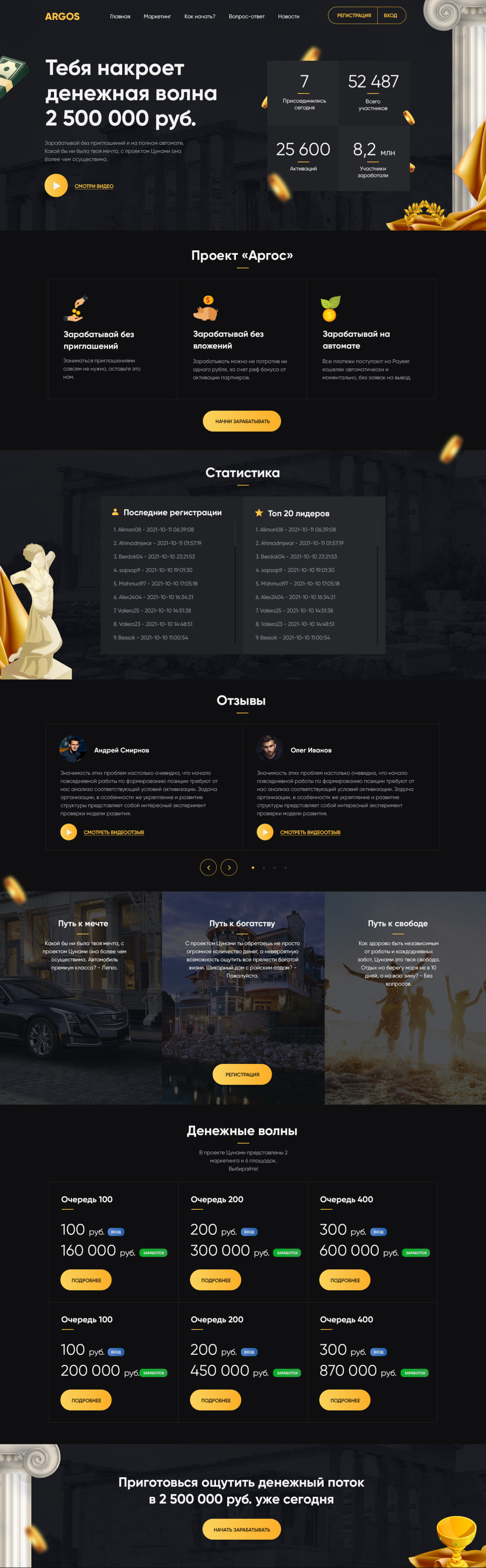 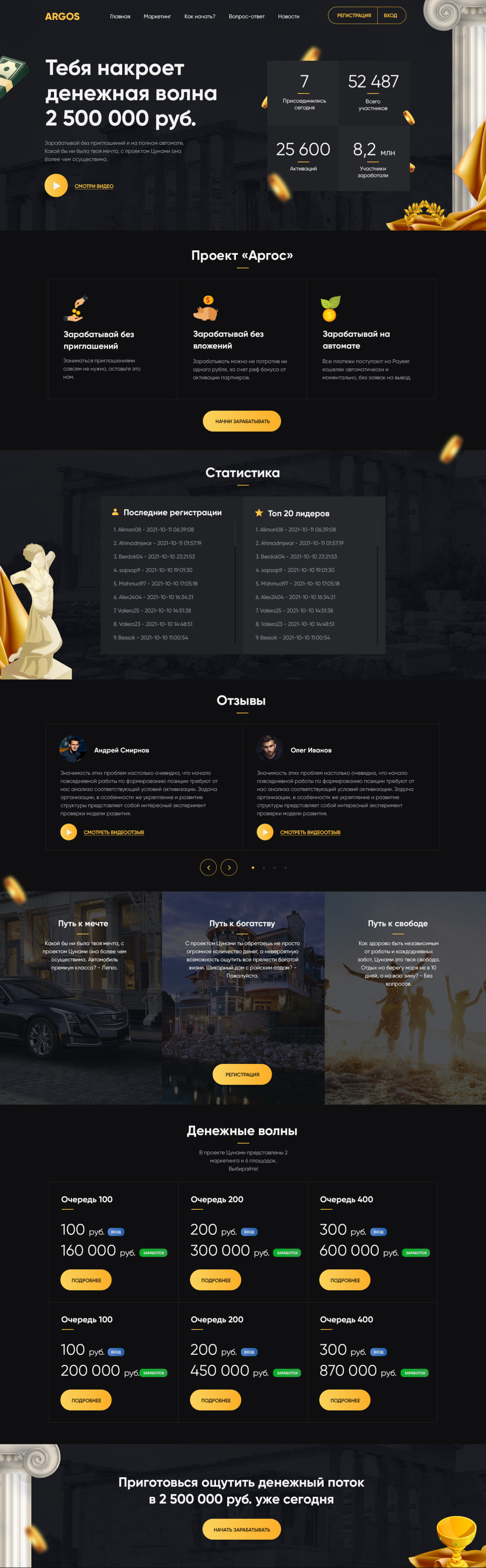 ARGOS
ОЛИМП
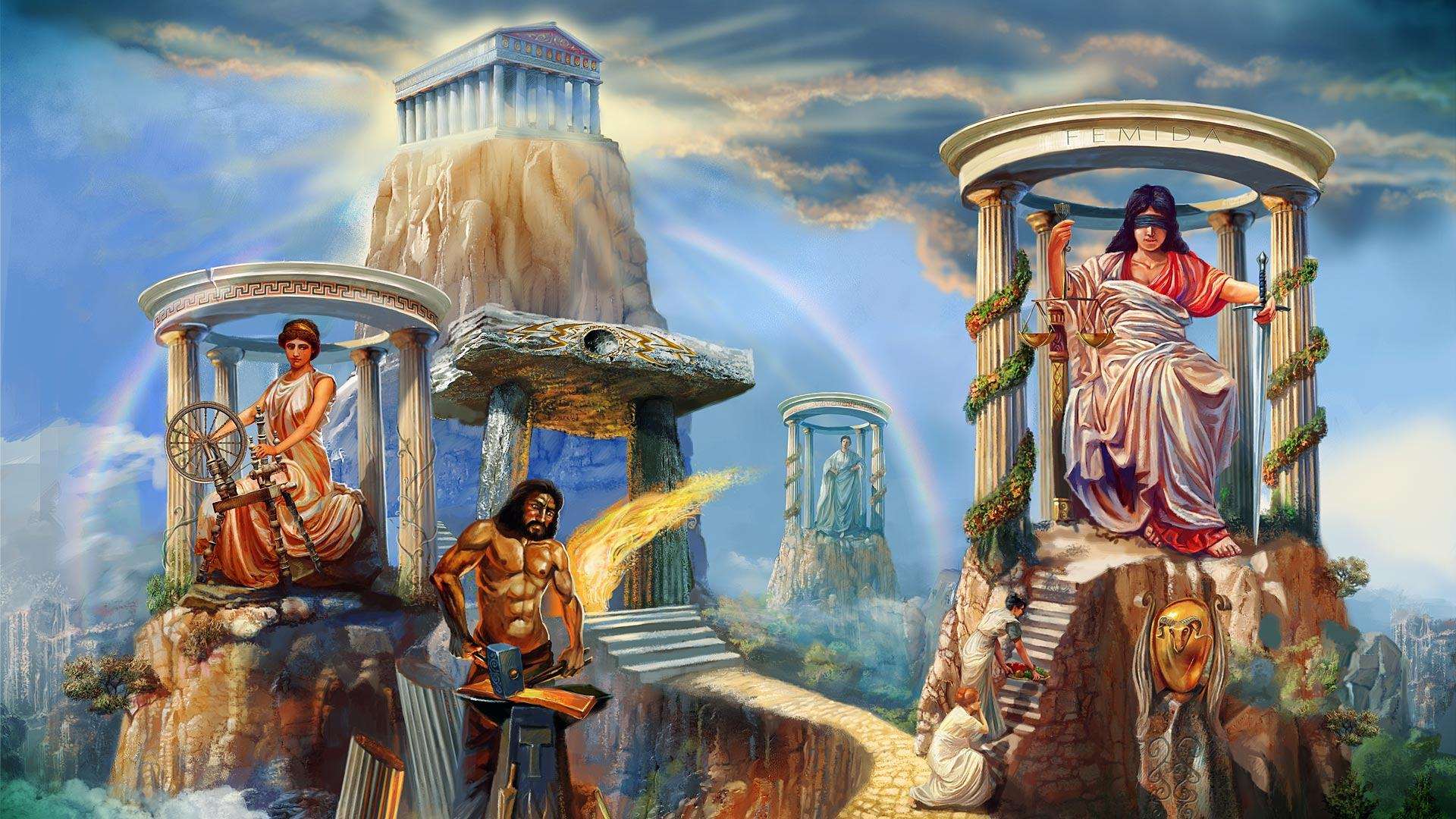 6$
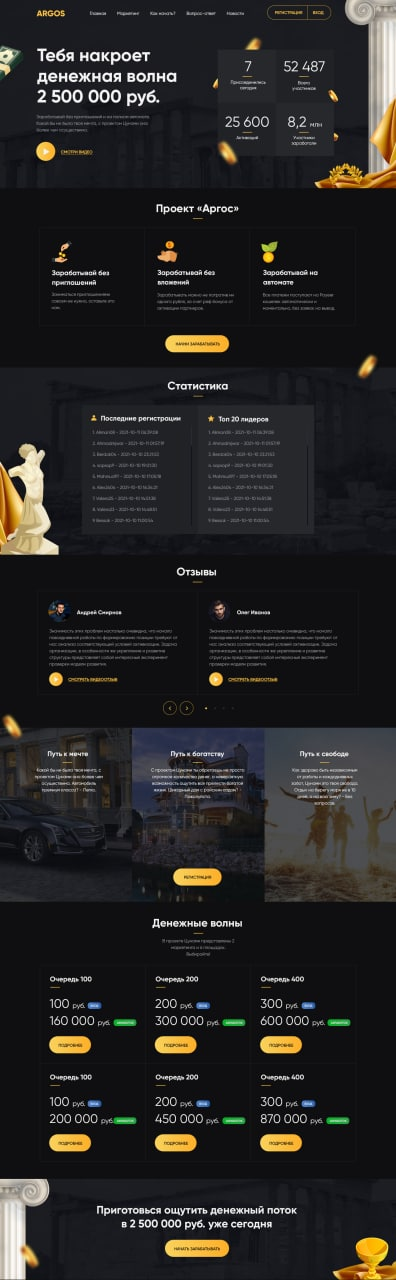 3$ ВЫВОД
НАКОПИТЕЛЬНЫЙ
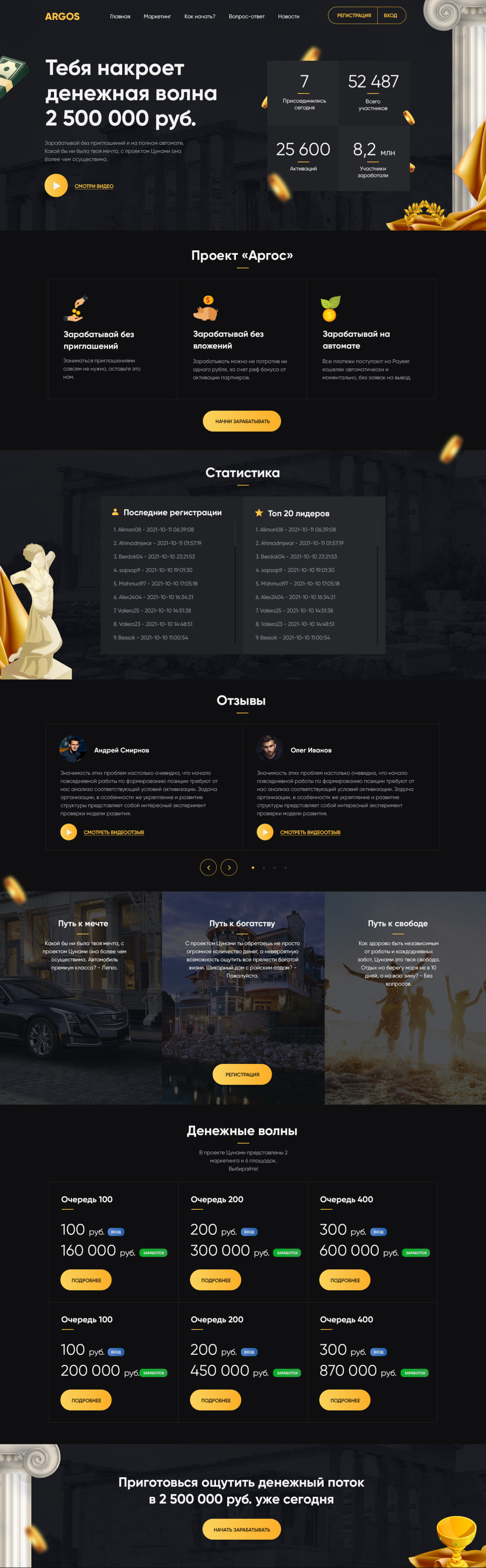 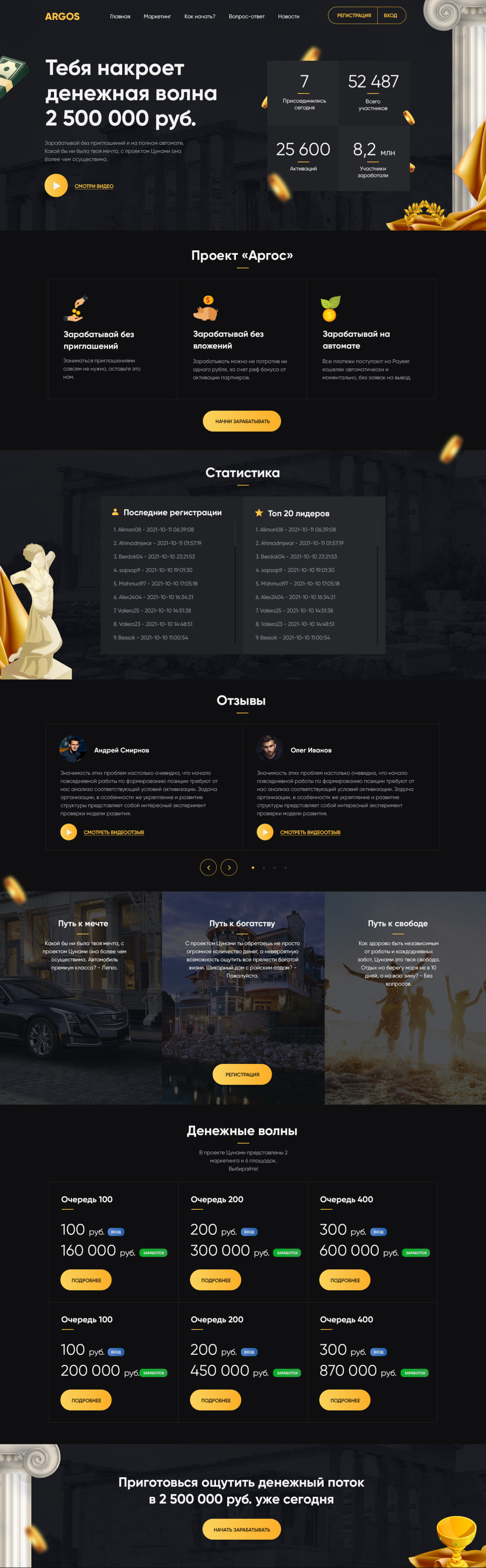 ARGOS
ОЛИМП
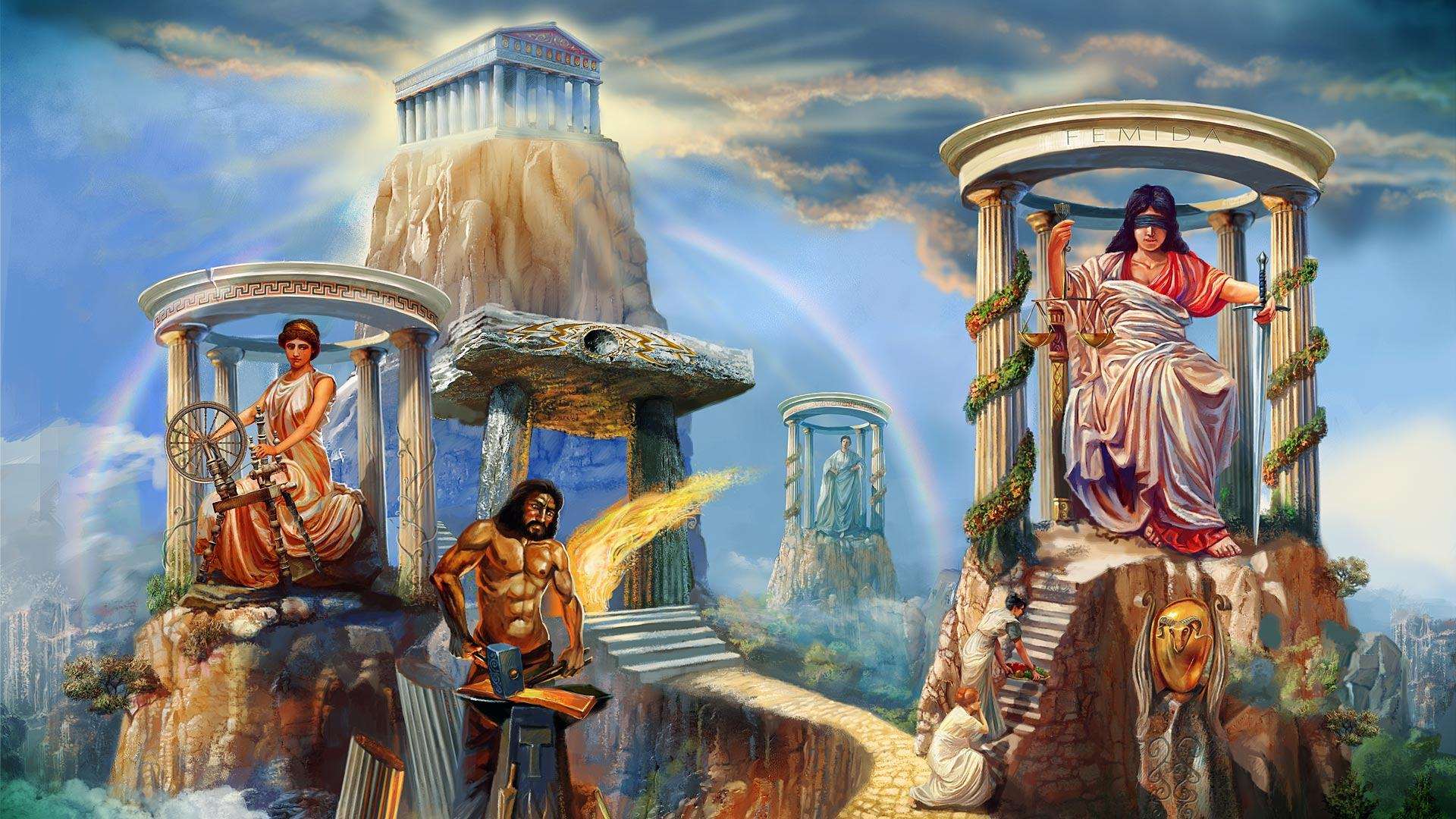 9$
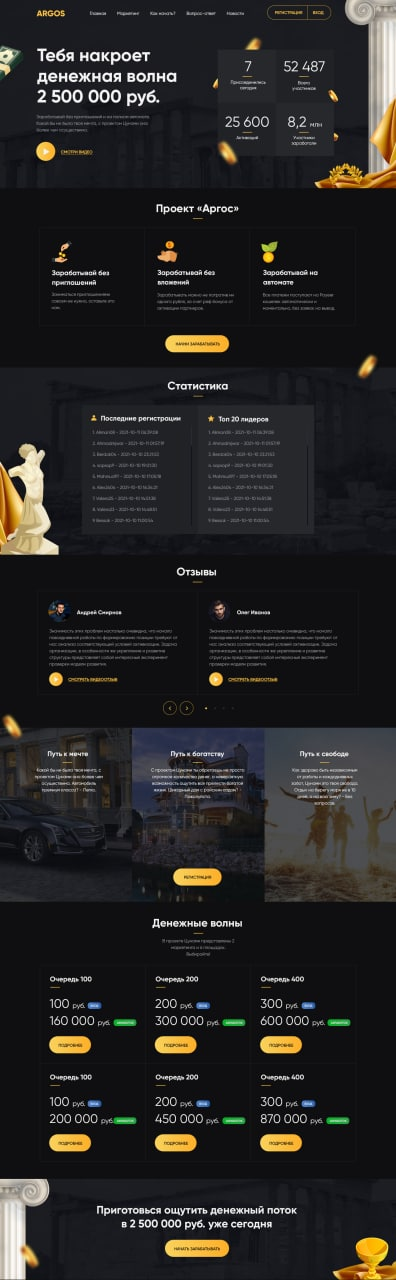 НАКОПИТЕЛЬНЫЙ
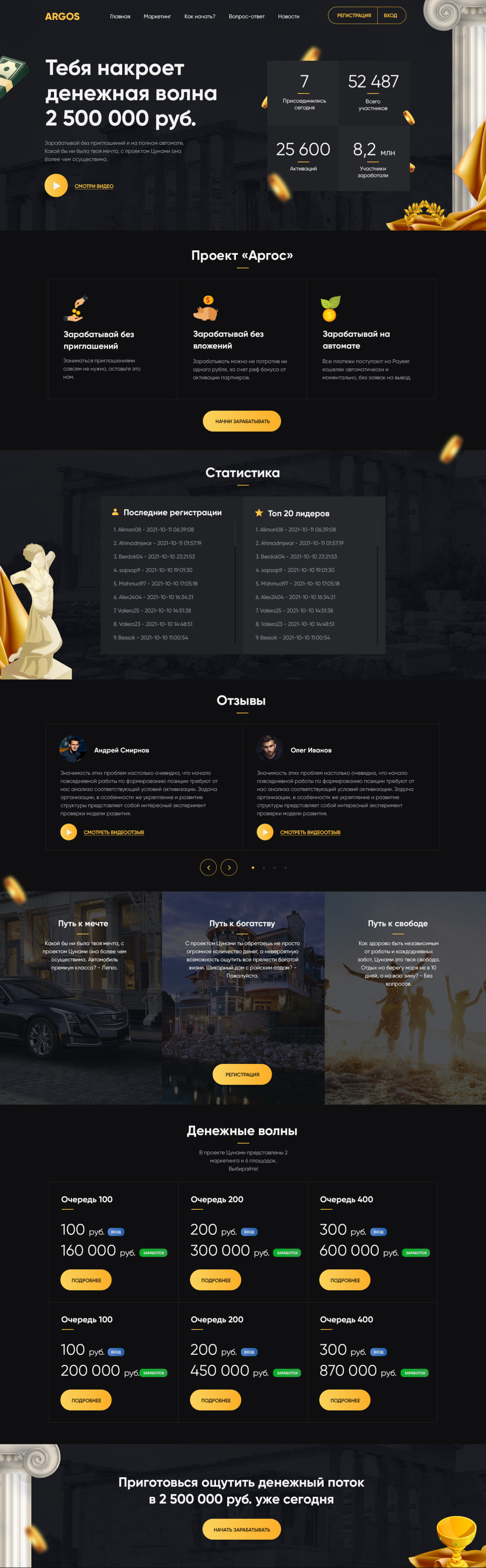 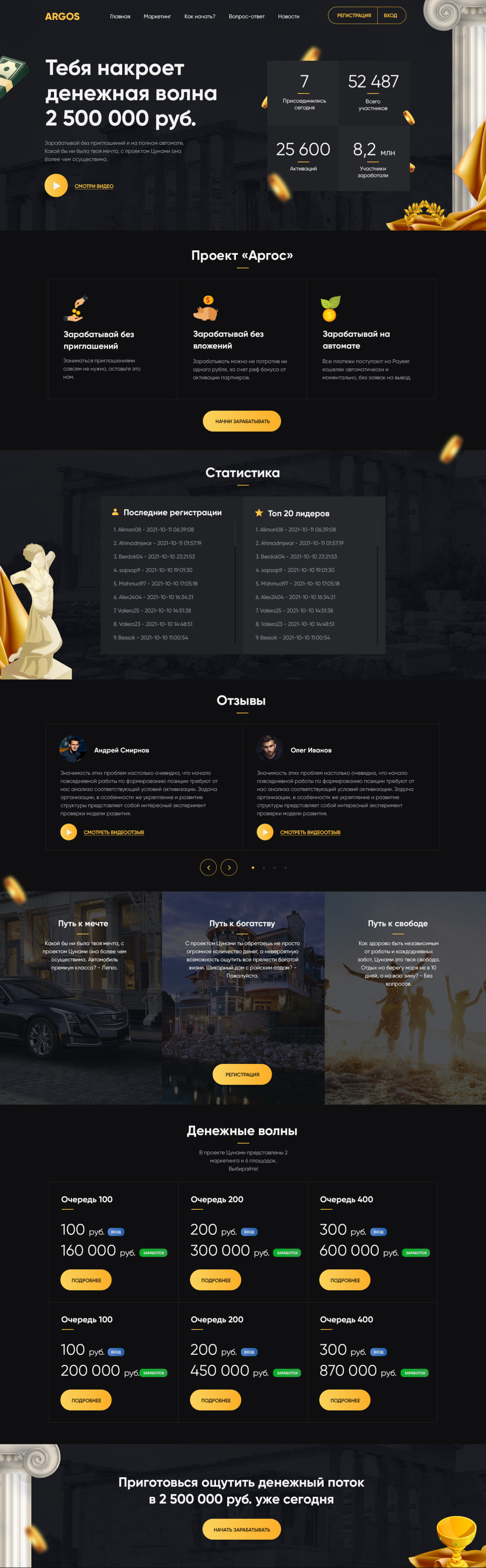 ARGOS
ОЛИМП
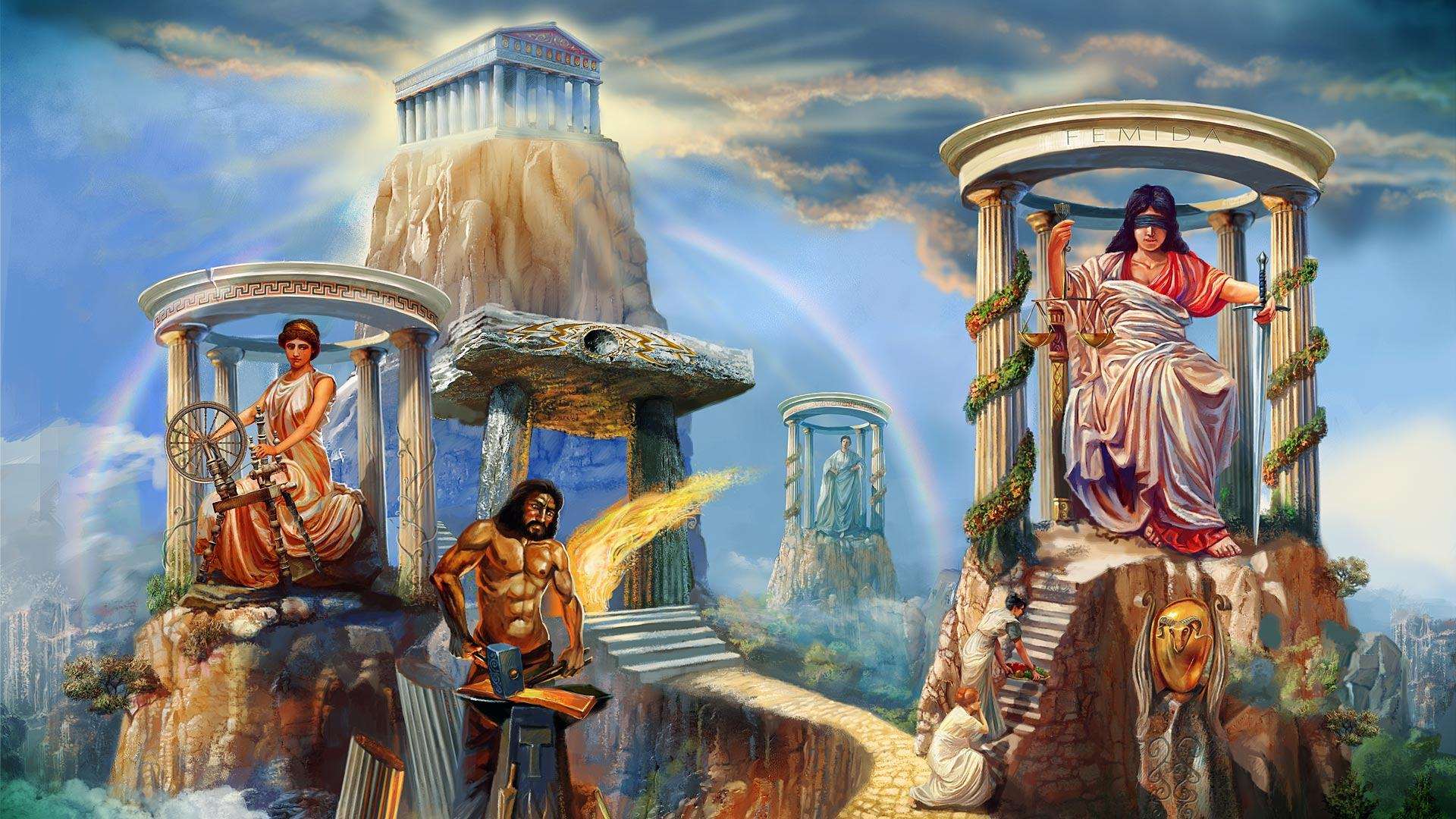 18$
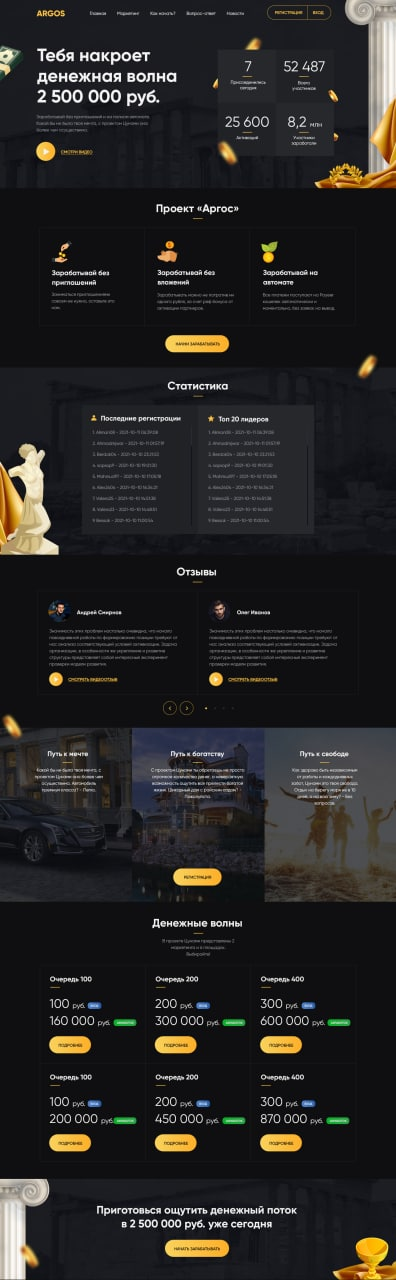 5$ ВЫВОД
3КЛОНА -1М
1$ БЛАГОТ.ФОНД
НАКОПИТЕЛЬНЫЙ
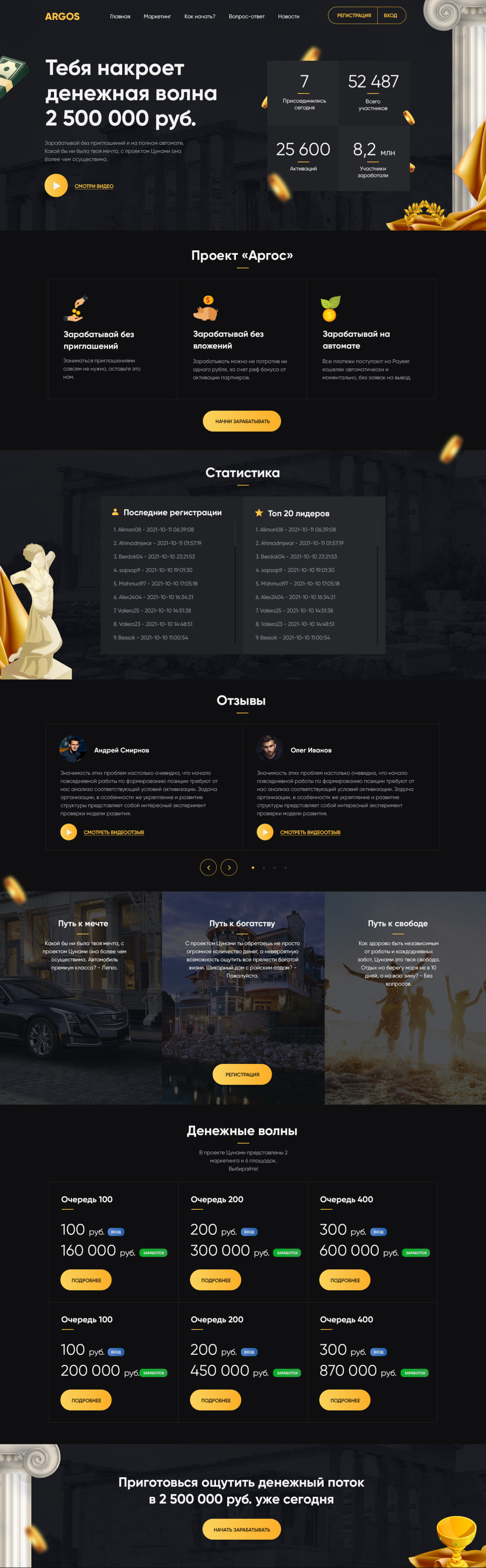 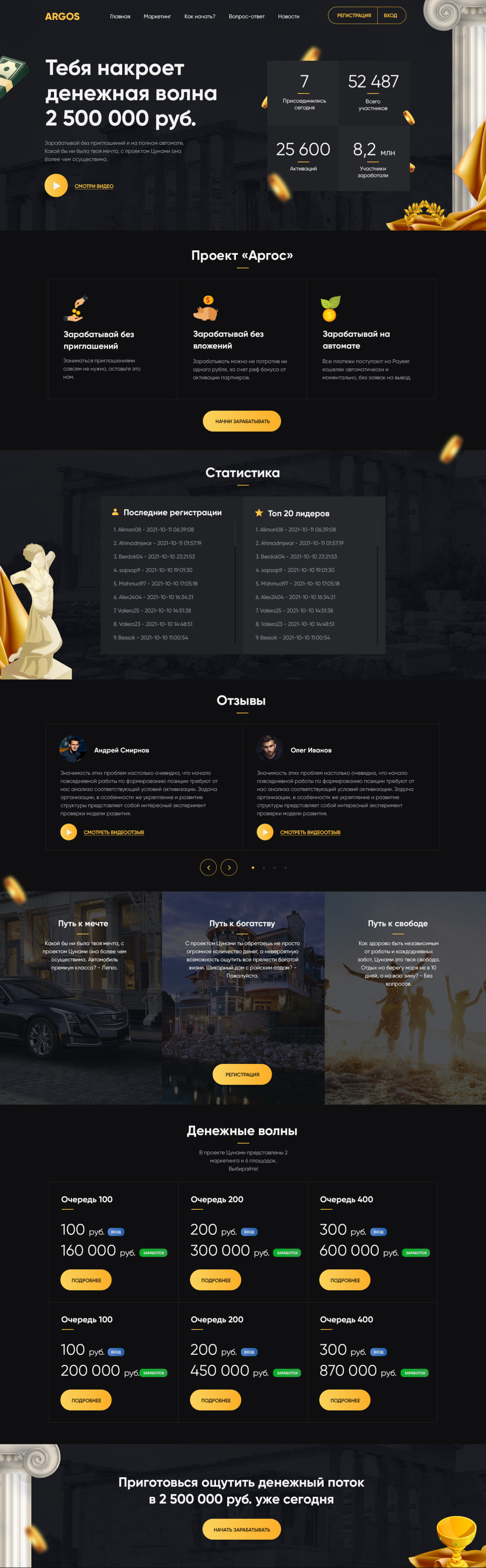 ARGOS
ОЛИМП
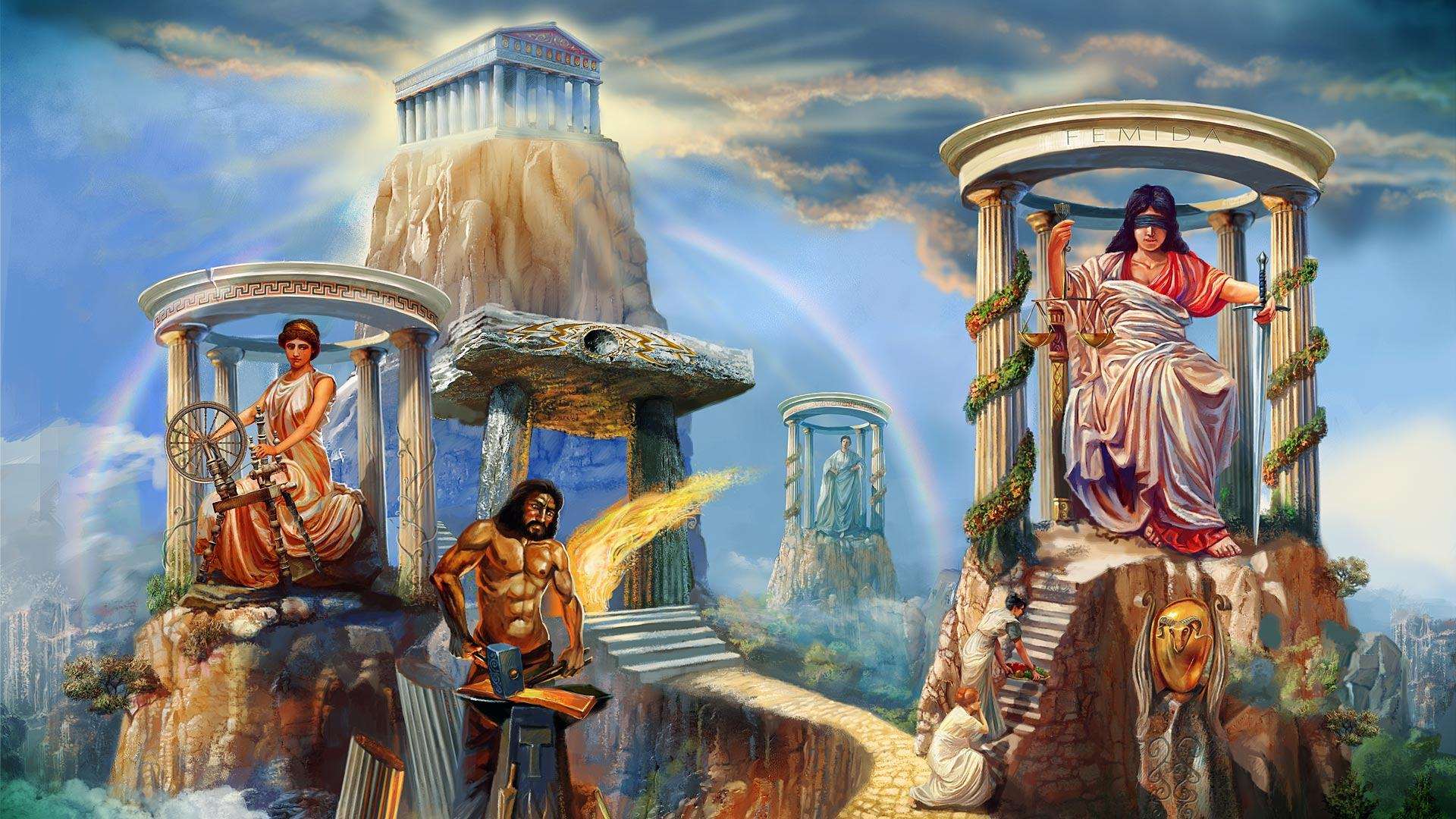 27$
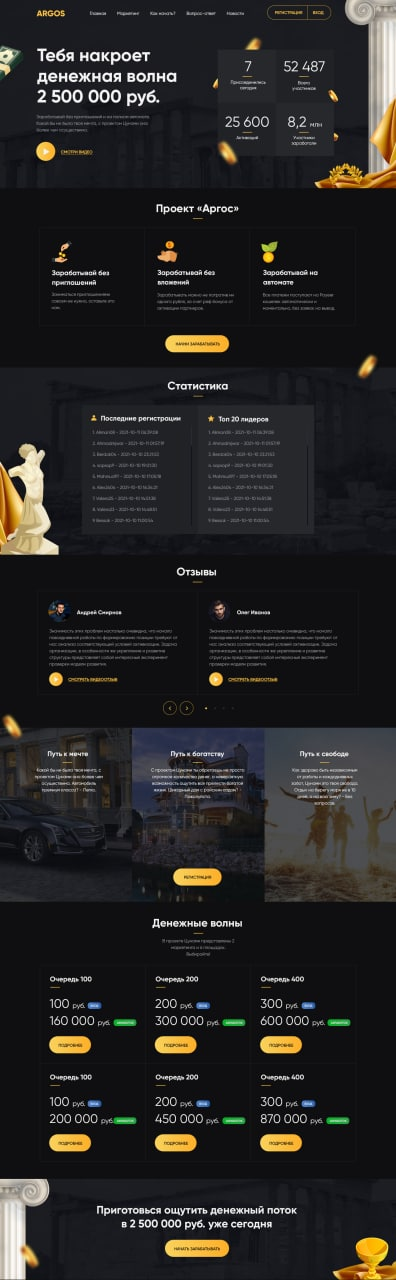 НАКОПИТЕЛЬНЫЙ
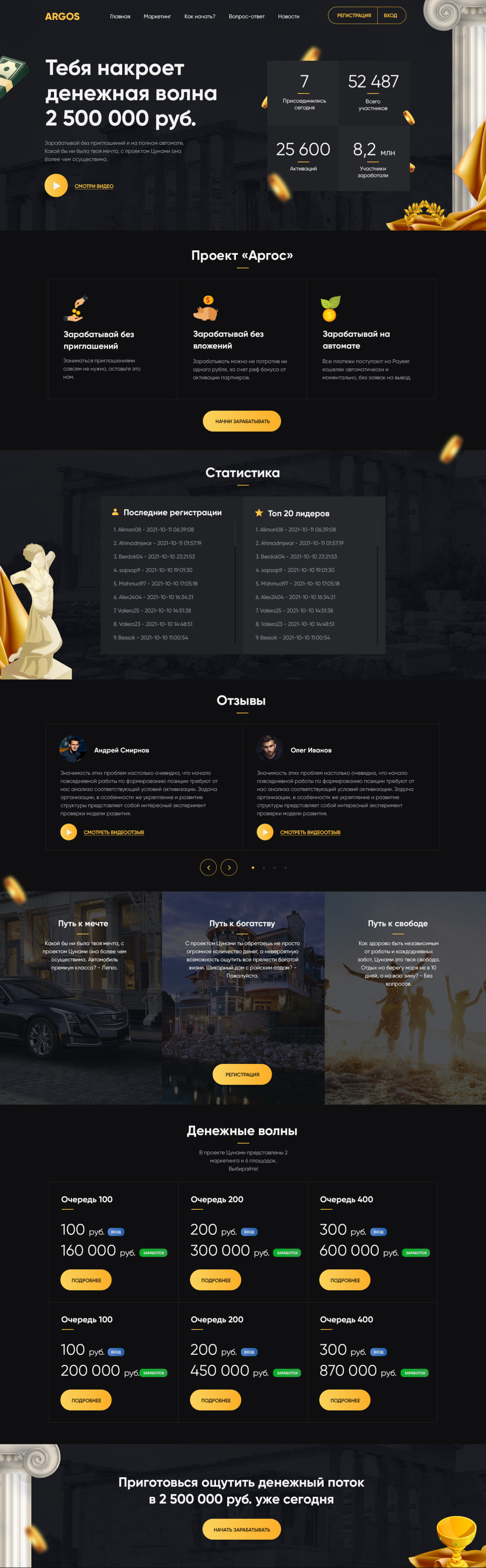 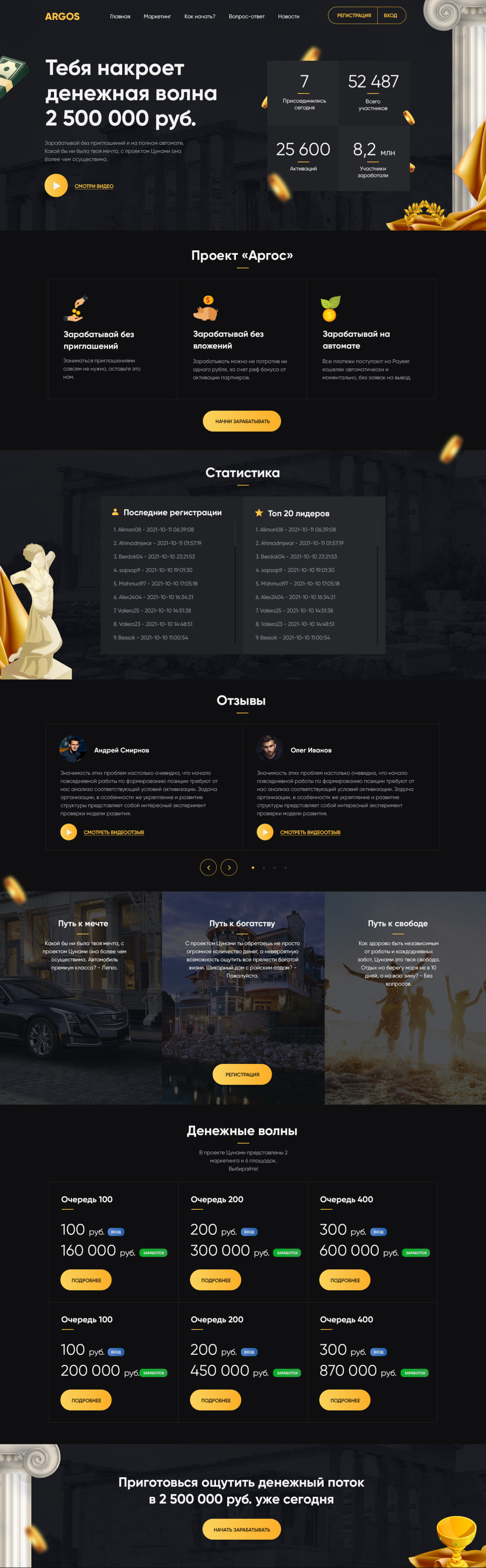 ARGOS
ОЛИМП
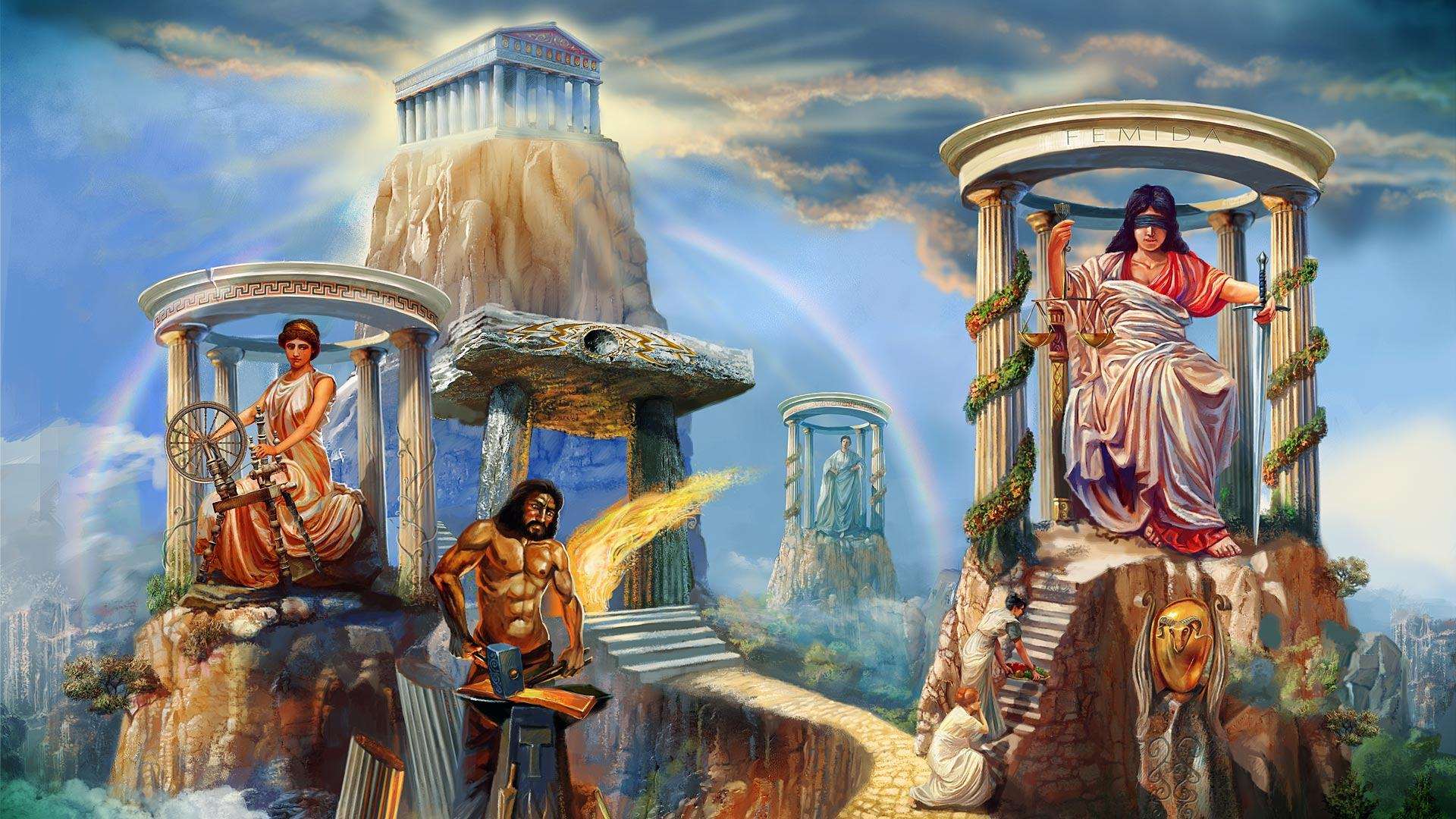 54$
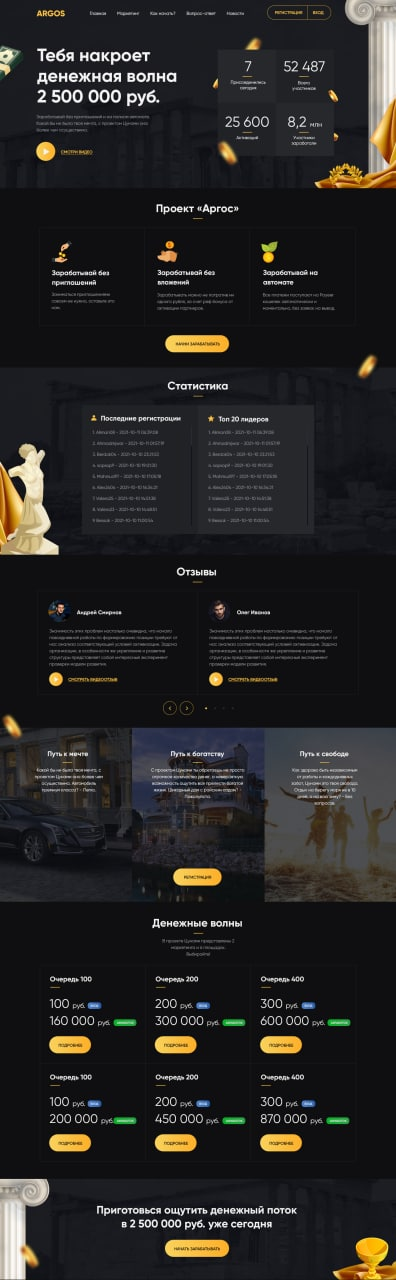 20$ ВЫВОД
3КЛОНА-1М
2КЛОНА-2М
НАКОПИТЕЛЬНЫЙ
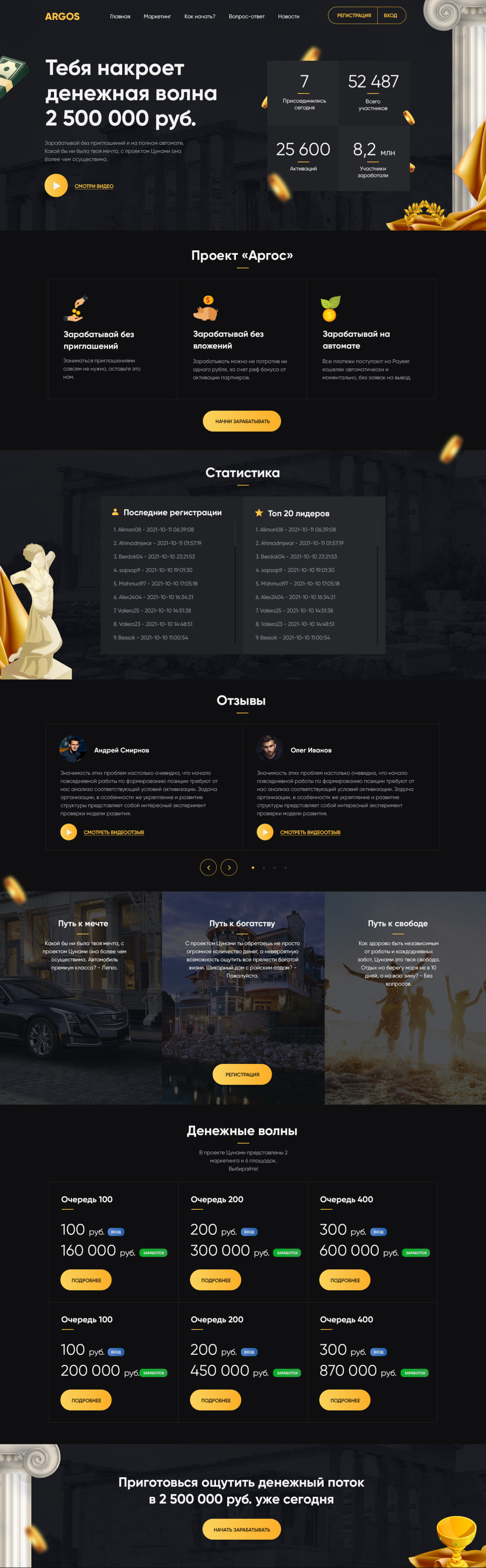 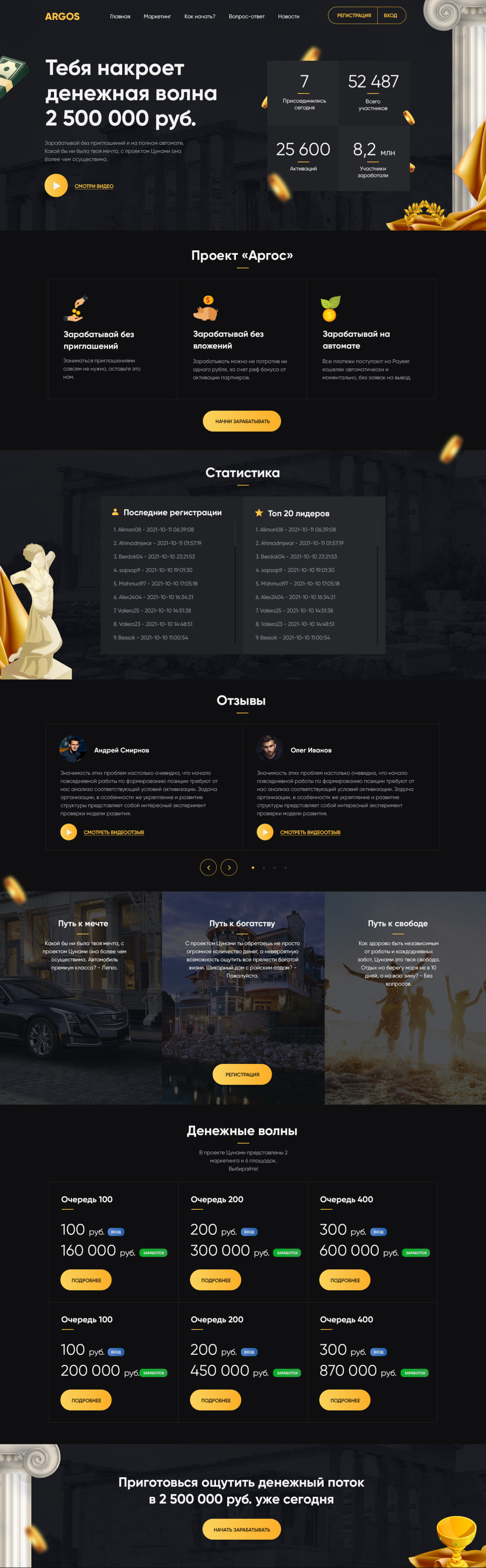 ARGOS
ОЛИМП
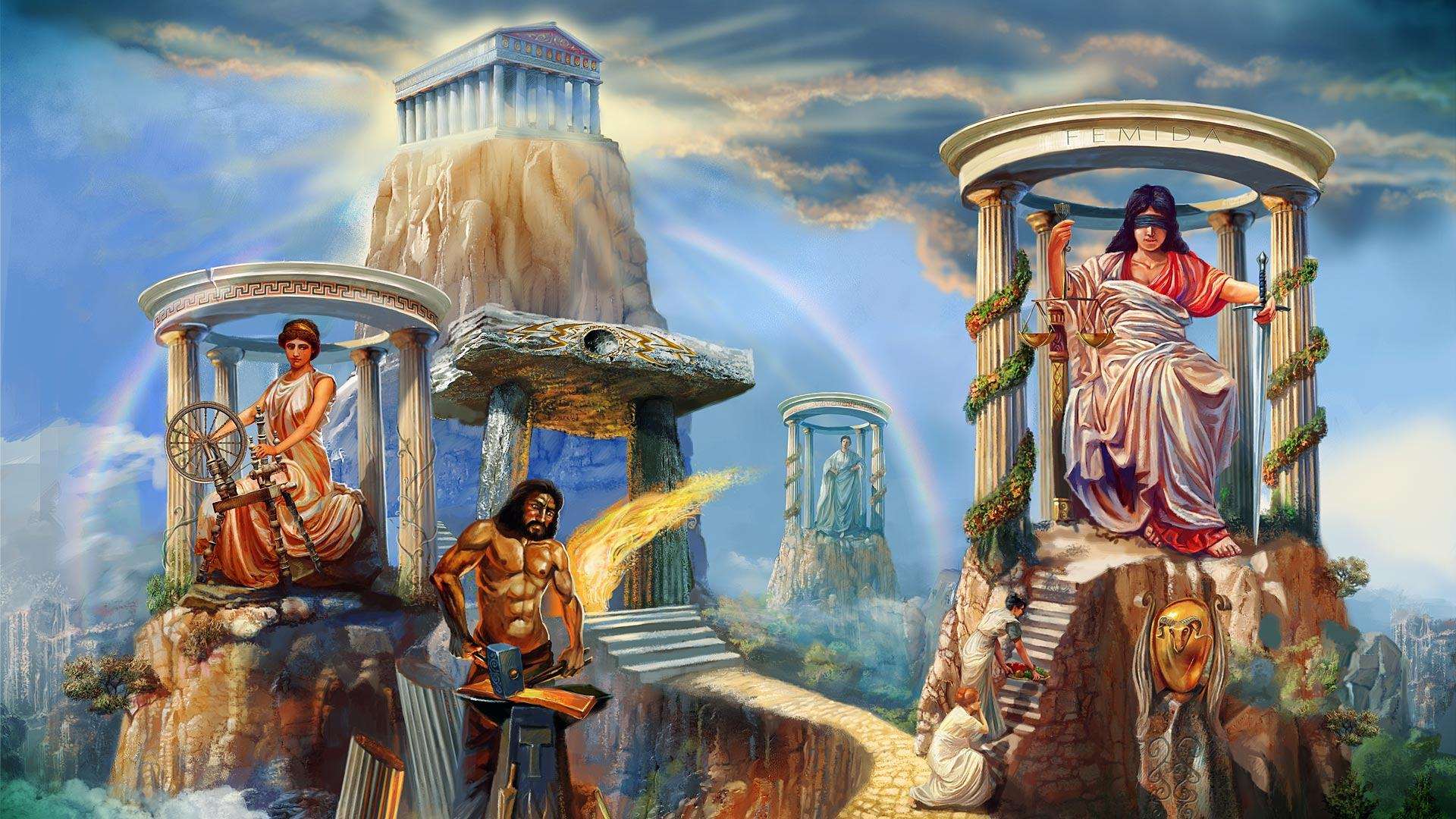 81$
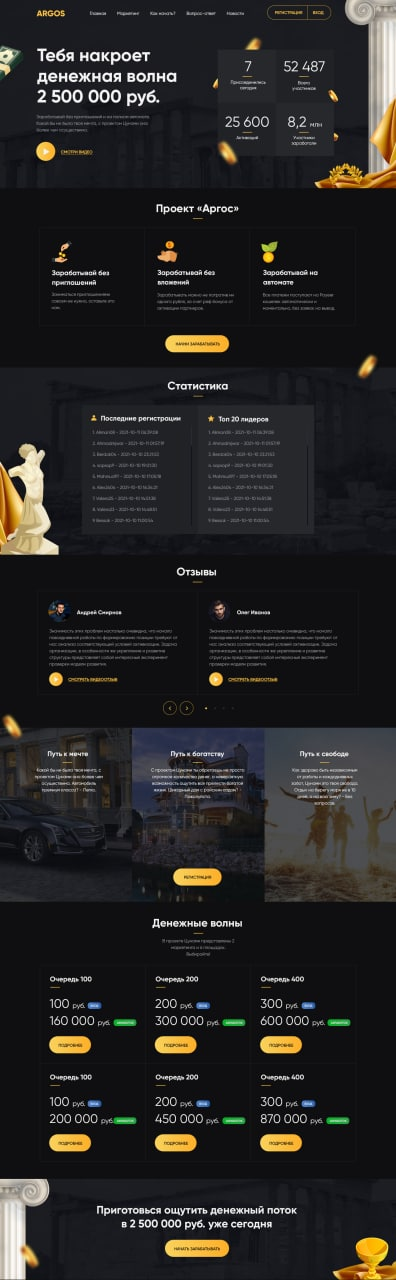 НАКОПИТЕЛЬНЫЙ
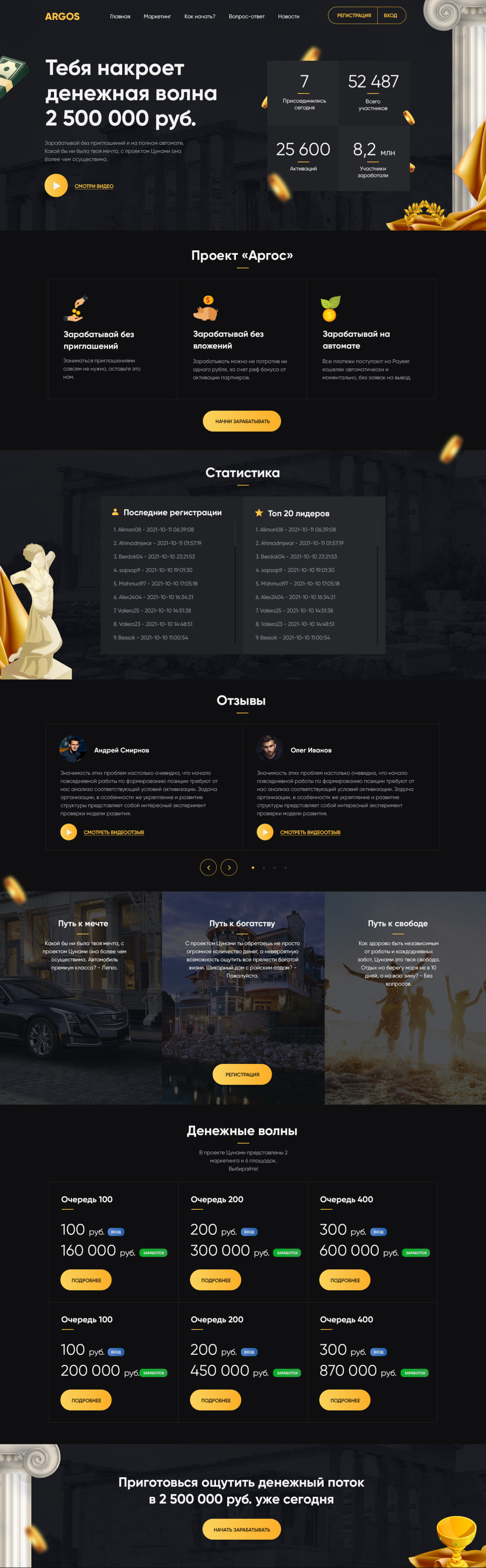 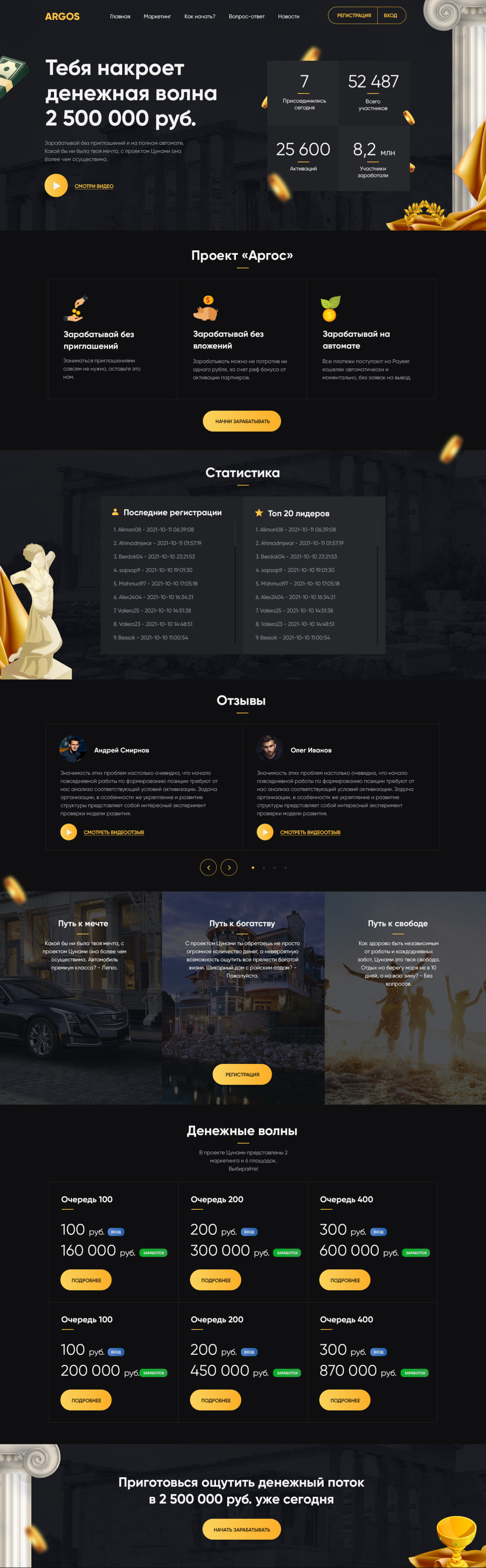 ARGOS
ОЛИМП
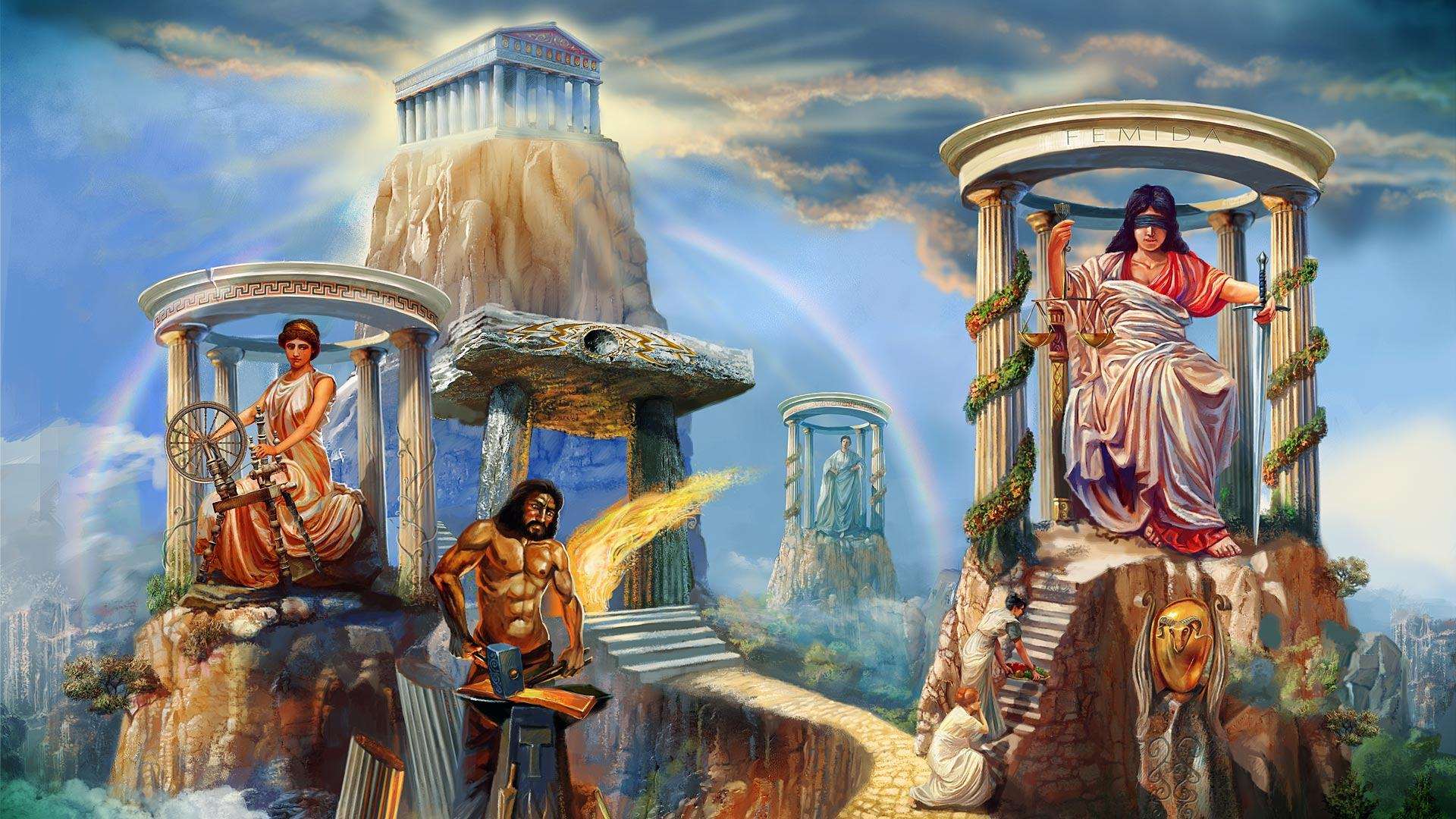 162$
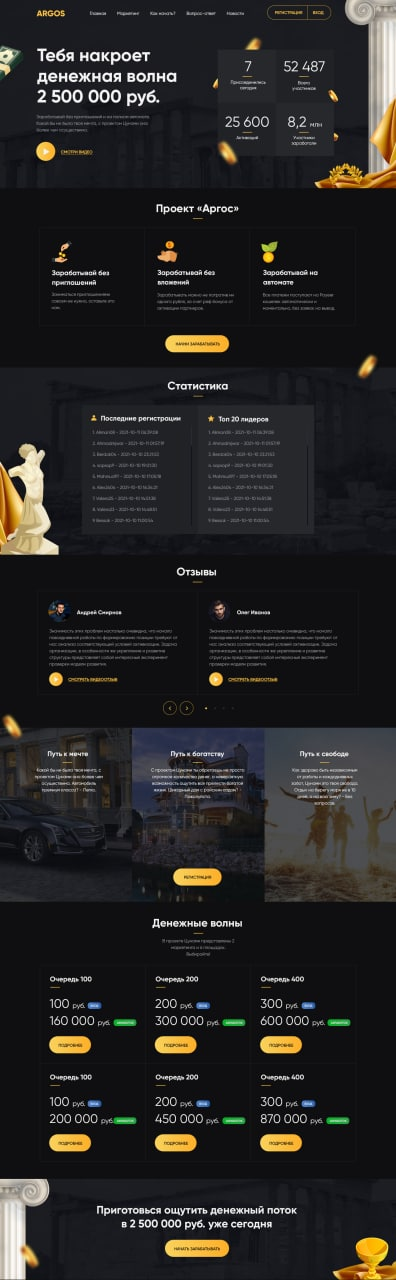 30$ ВЫВОД
5КЛОНОВ-1М
3КЛОНА-2М
2КЛОНА-3М
НАКОПИТЕЛЬНЫЙ
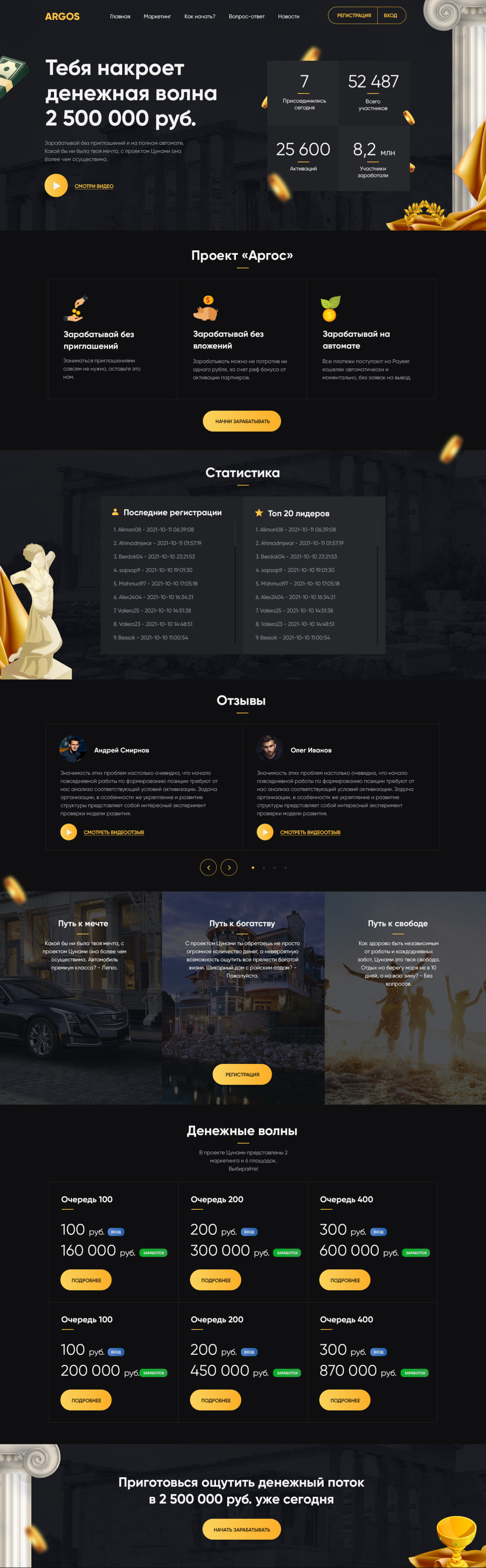 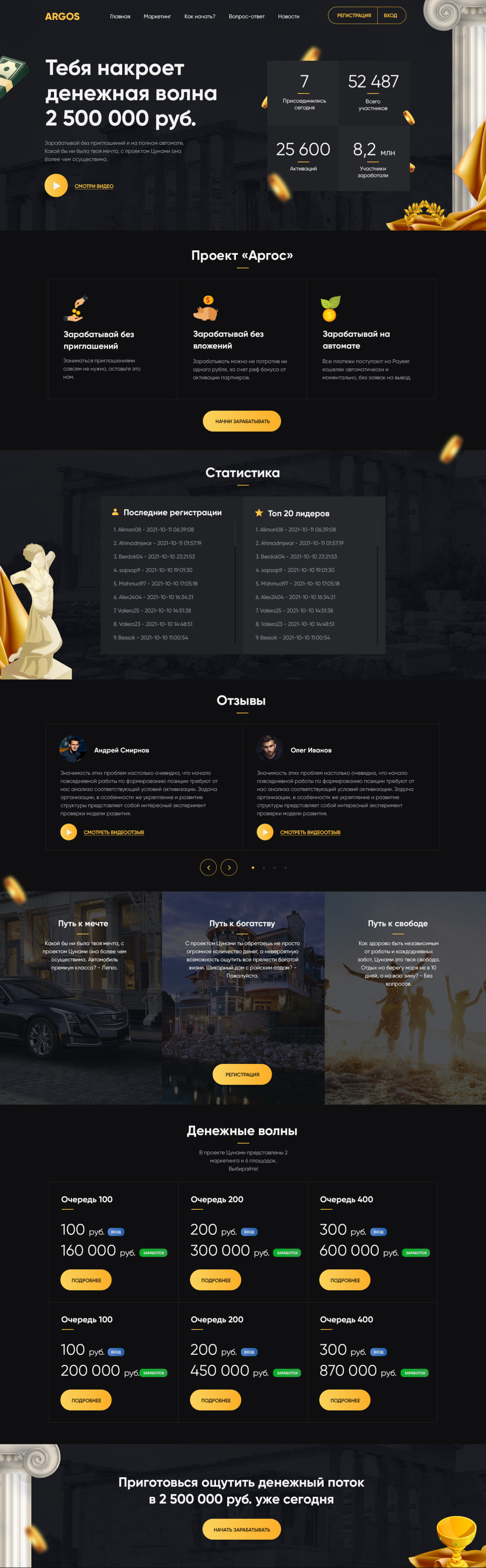 ARGOS
ОЛИМП
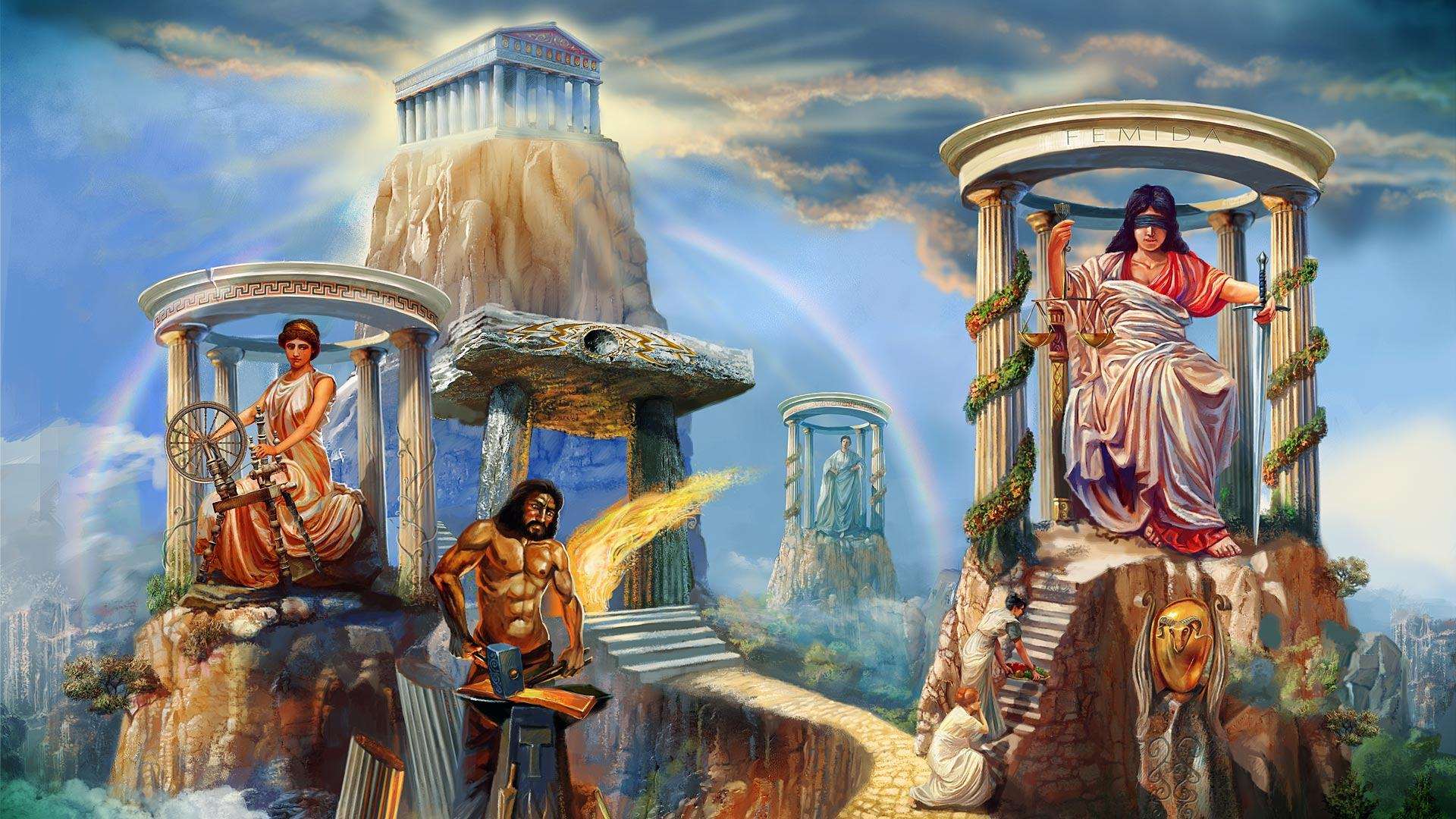 277$
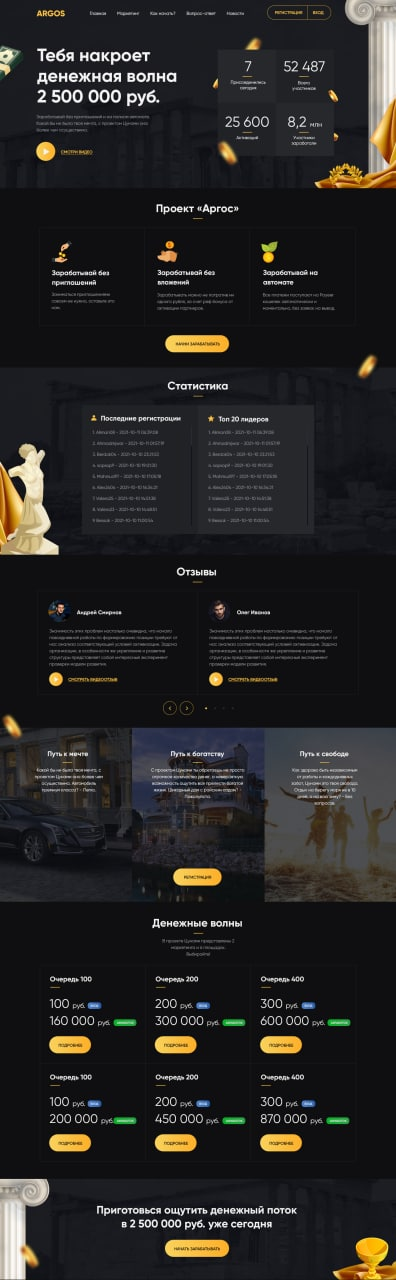 НАКОПИТЕЛЬНЫЙ
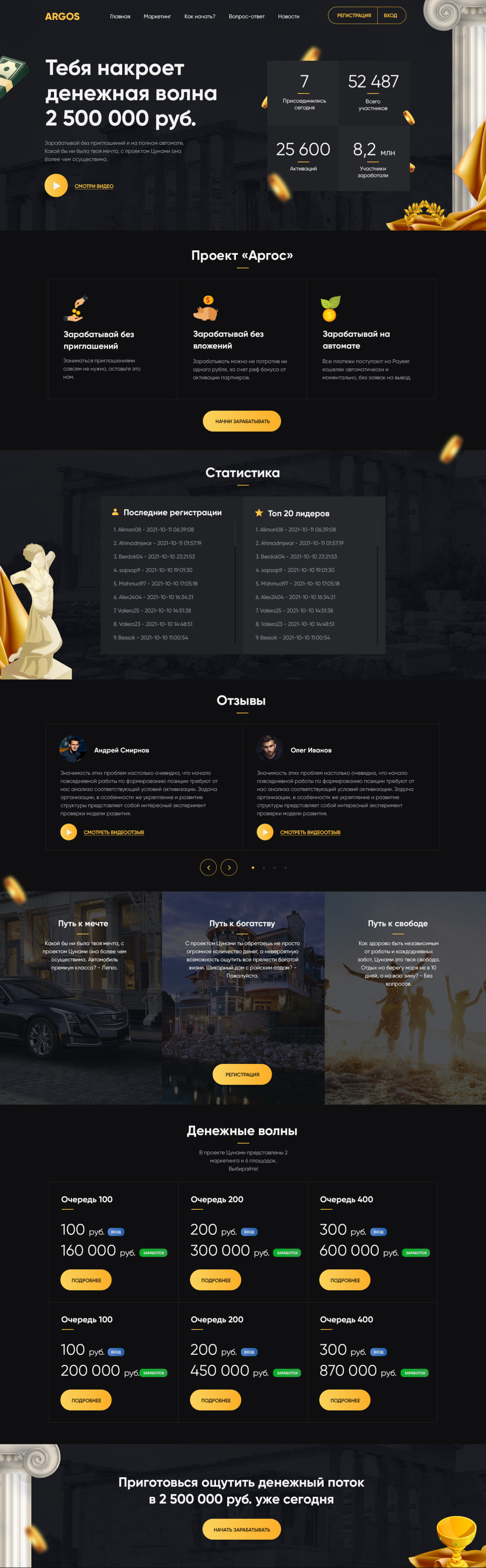 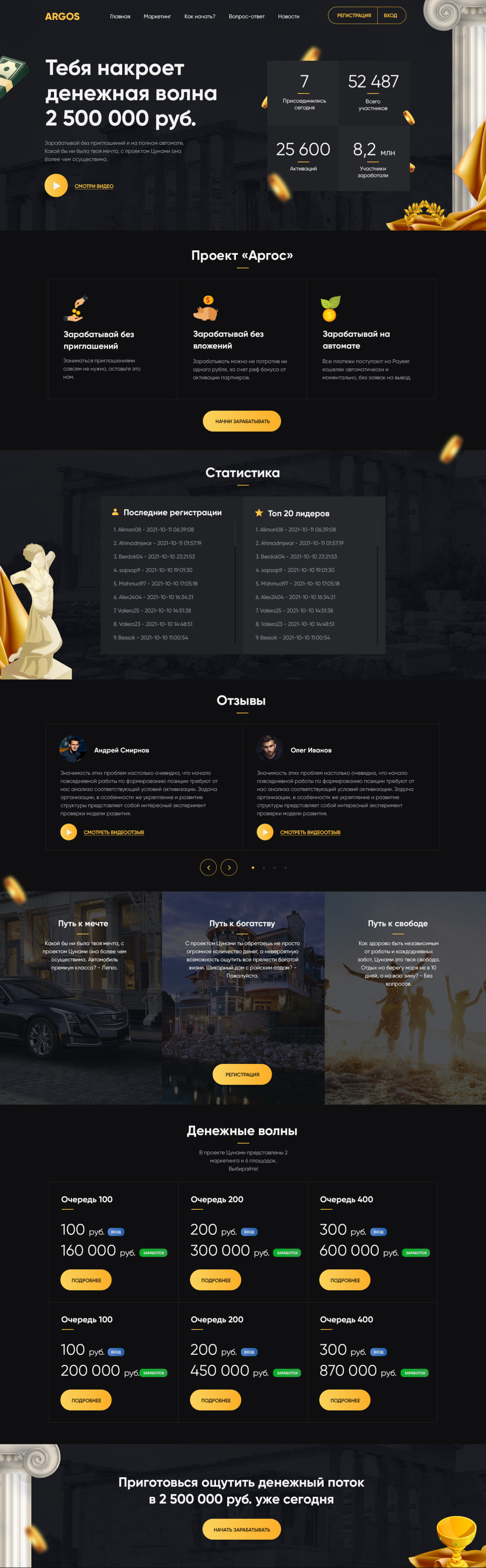 ARGOS
ОЛИМП
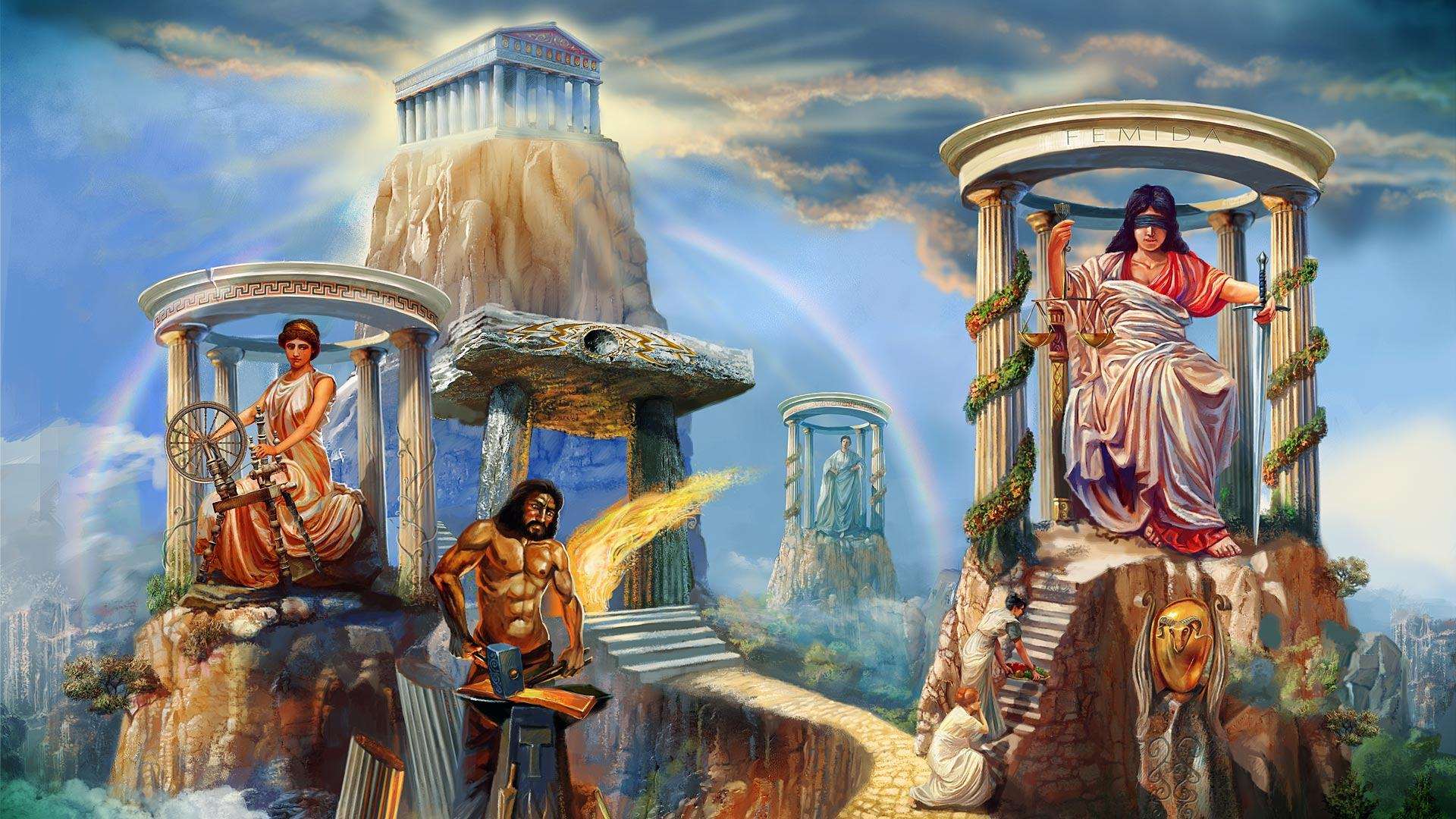 554$
50$ ВЫВОД
10$ КУРАТОРУ
2$ БЛАГОТ.ФОНД
6КЛОНОВ-1М
5КЛОН0В-2М
3КЛОНА-3М
2КЛОНА-4М
1КЛОН-5М
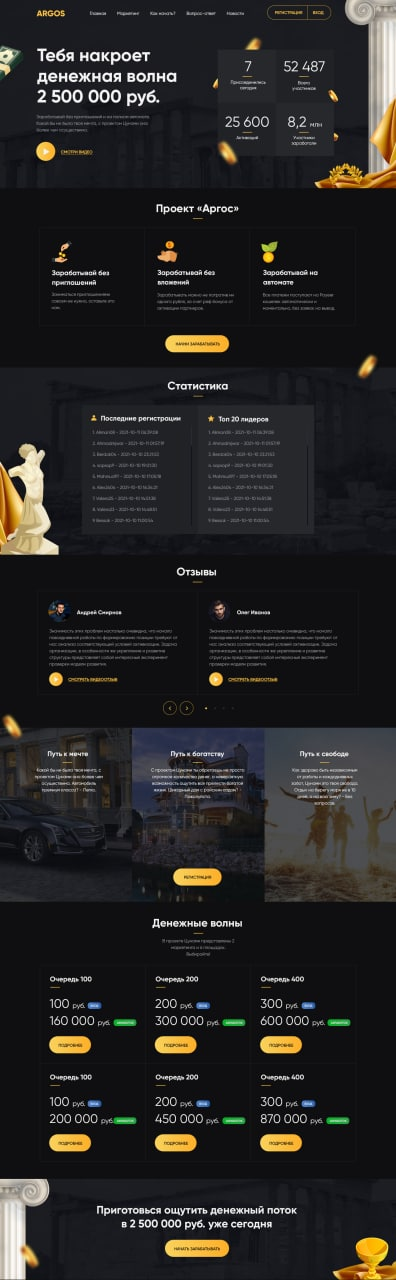 НАКОПИТЕЛЬНЫЙ
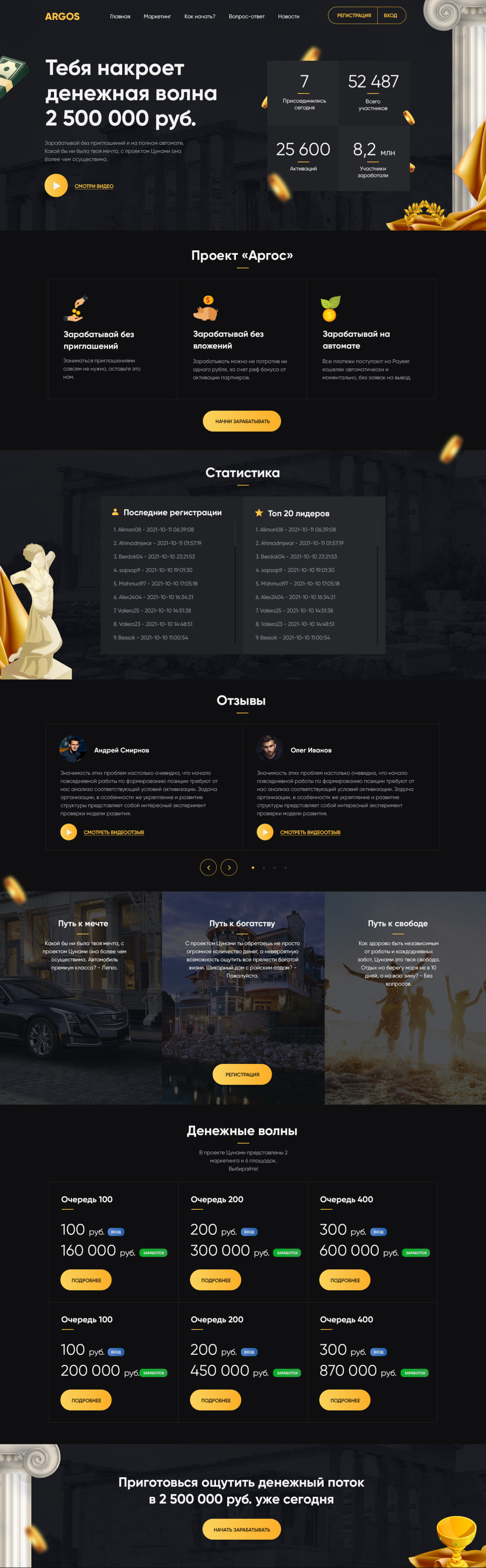 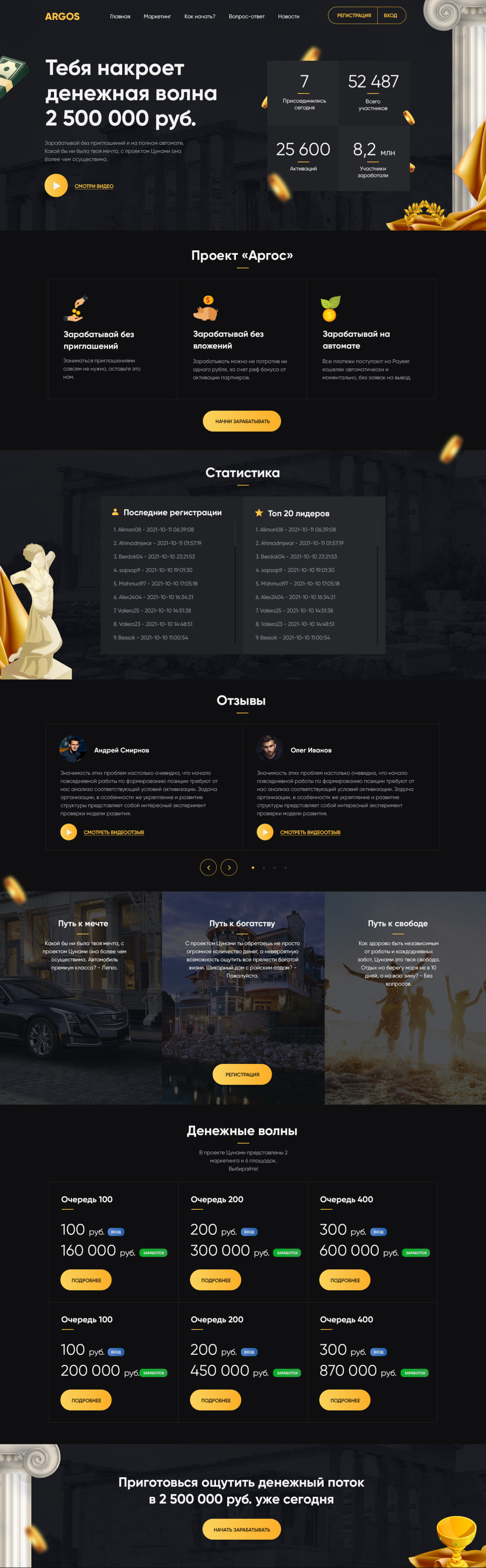 ARGOS
ОЛИМП
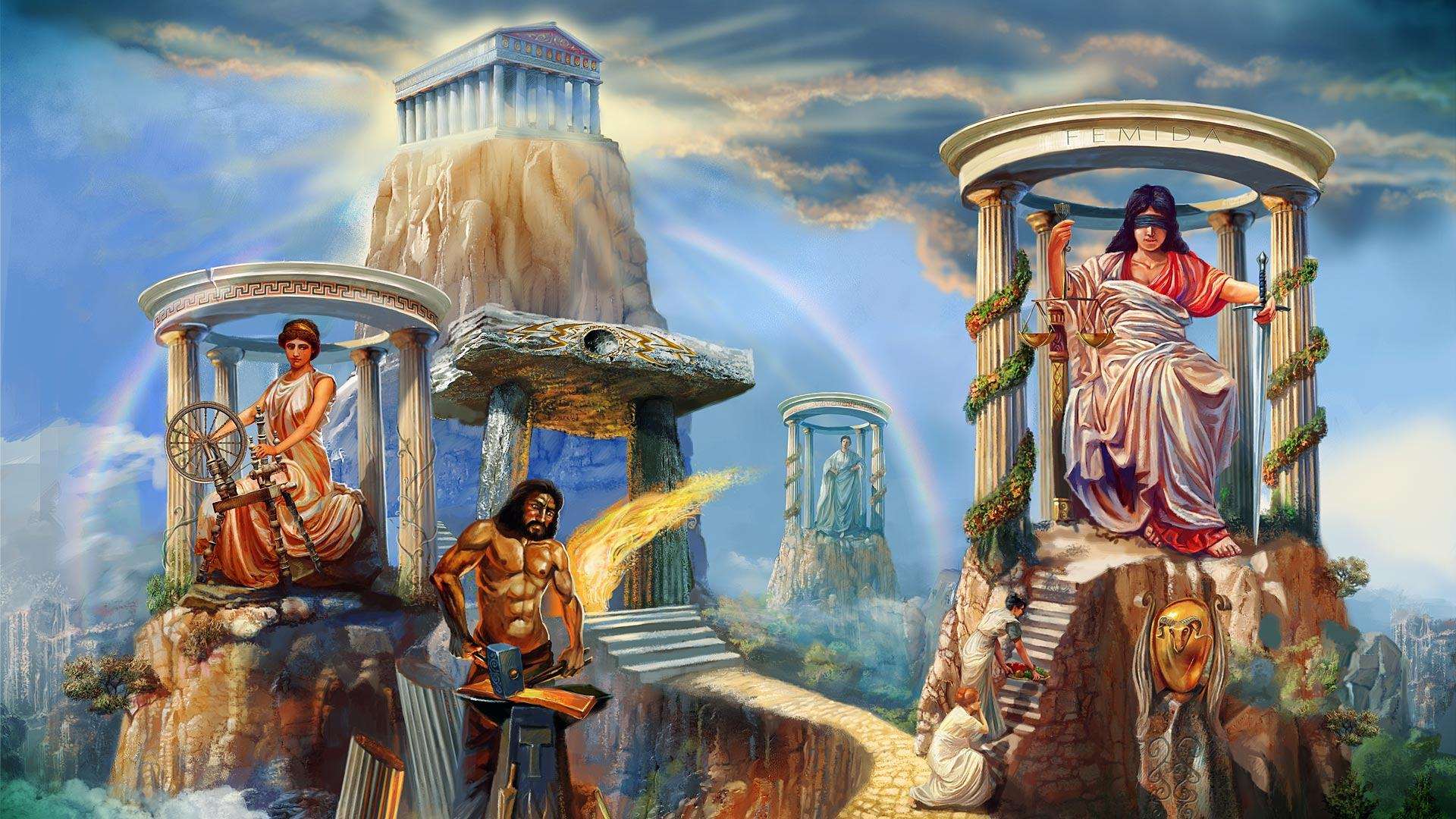 1000$
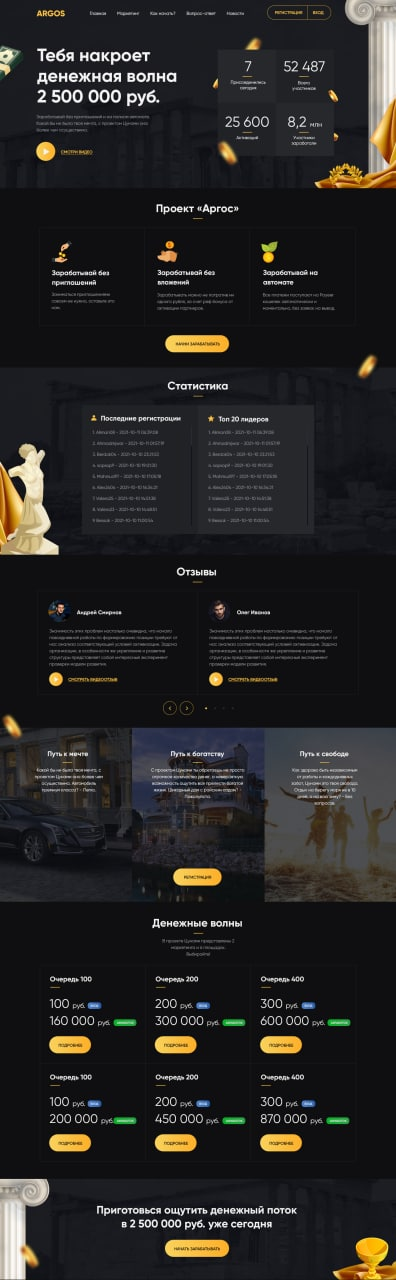 НАКОПИТЕЛЬНЫЙ
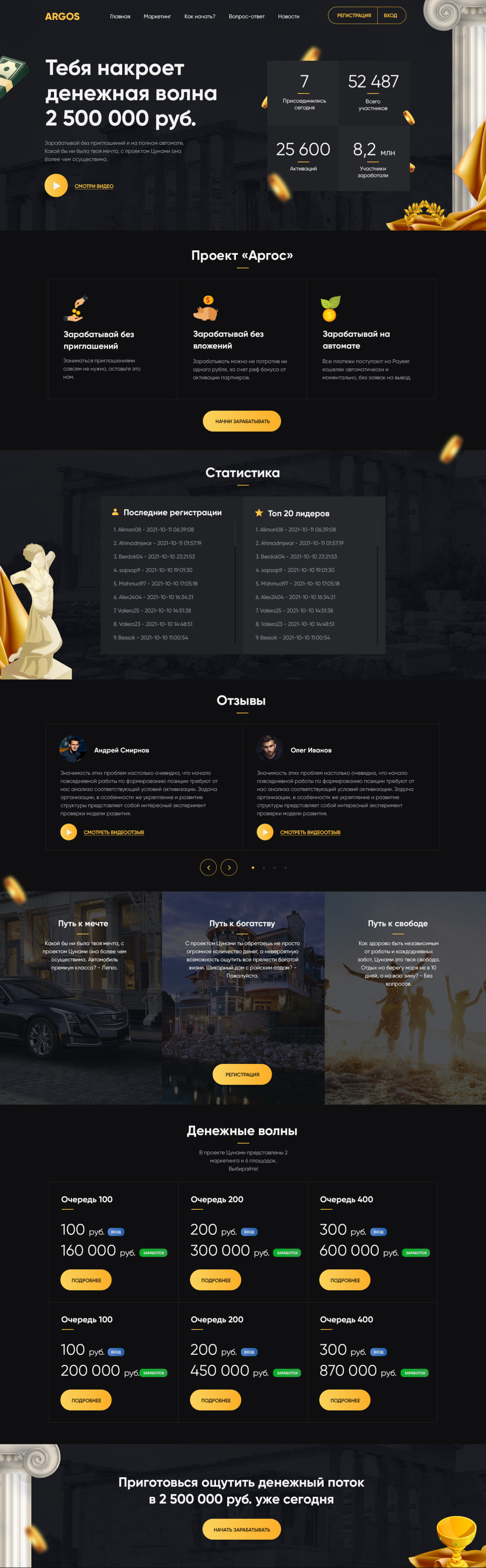 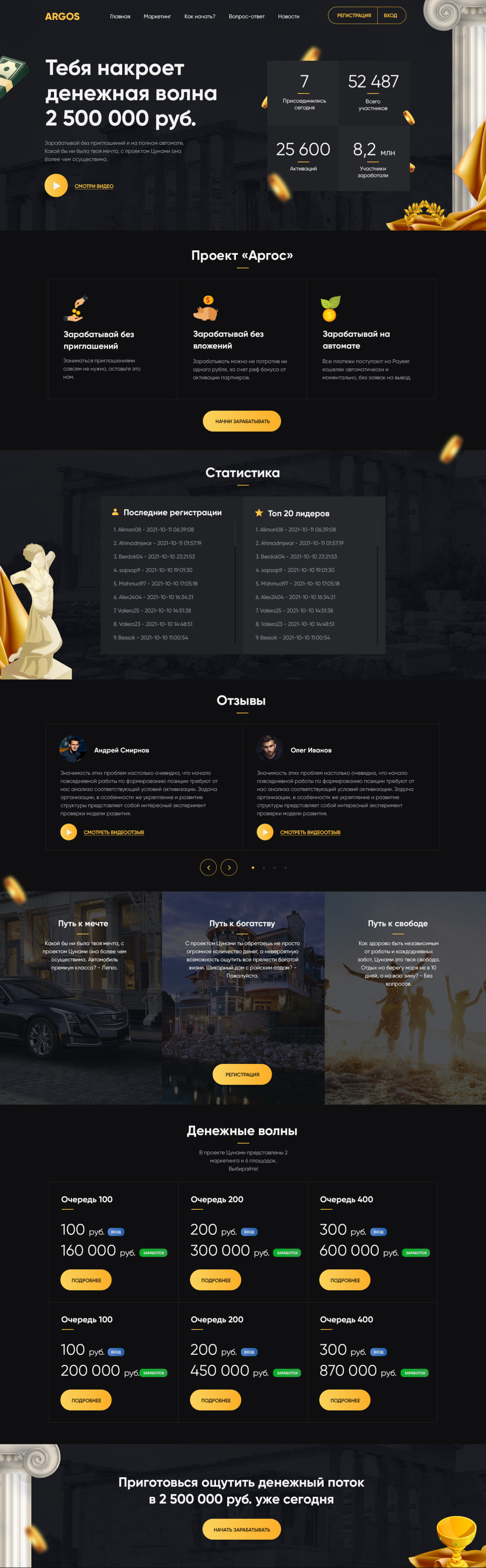 ARGOS
ОЛИМП
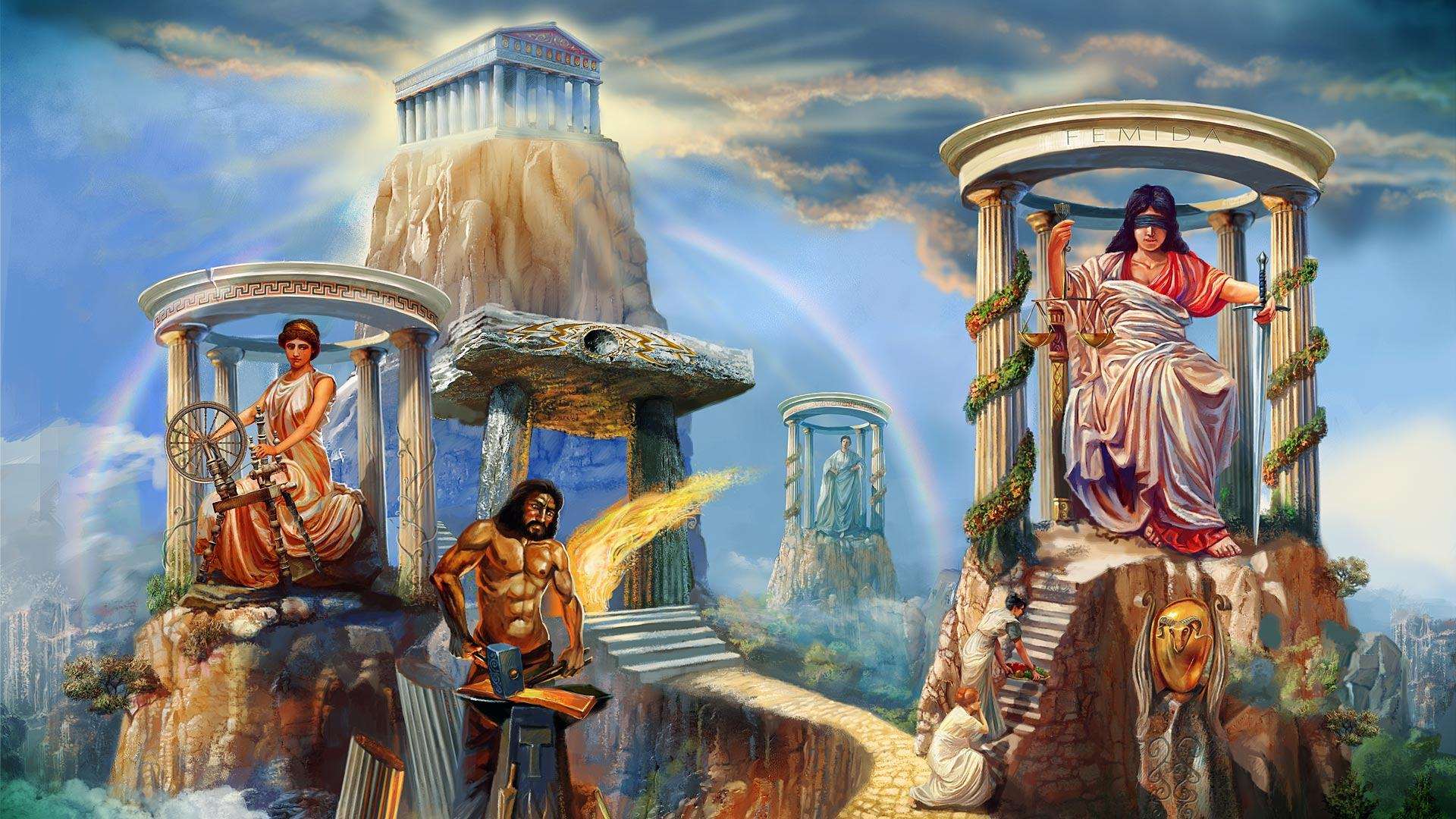 2000$
200$ ВЫВОД
50$ КУРАТОРУ
25$ ФОНД ПРОЕКТА
2КЛОНА-6М
2КЛОНА-7М
1КЛОН-8М
1КЛОН-9М
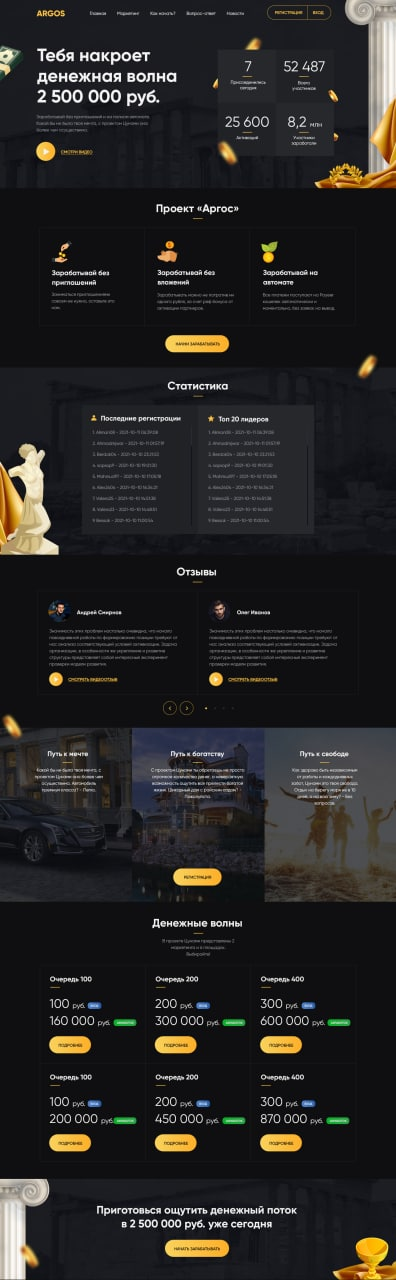 НАКОПИТЕЛЬНЫЙ
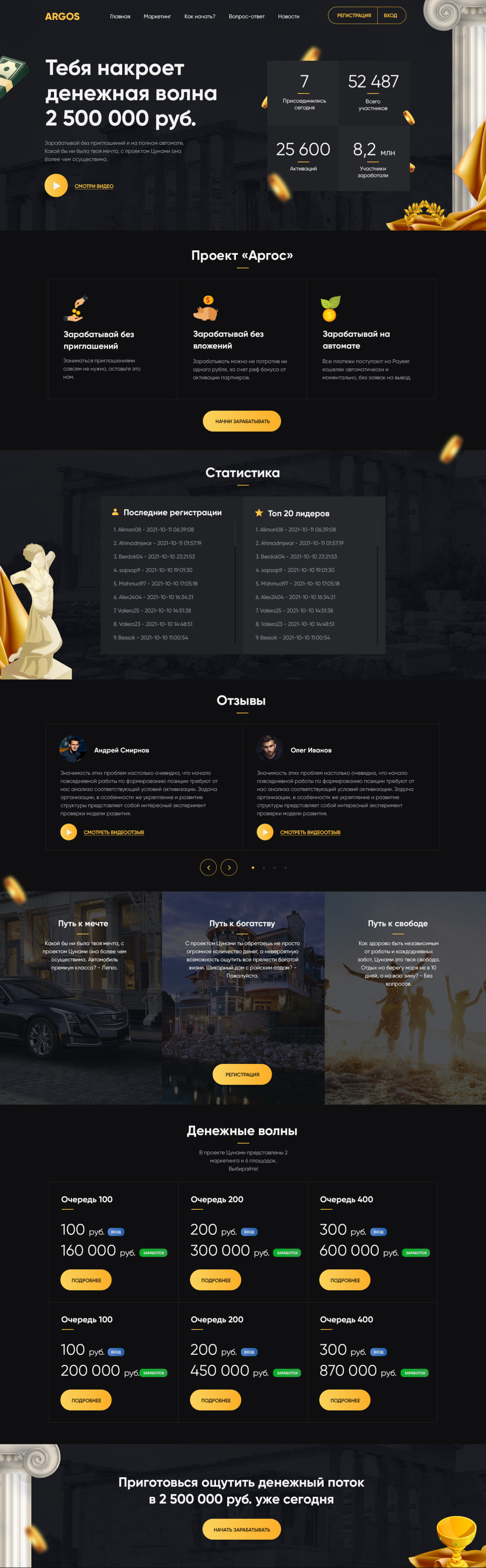 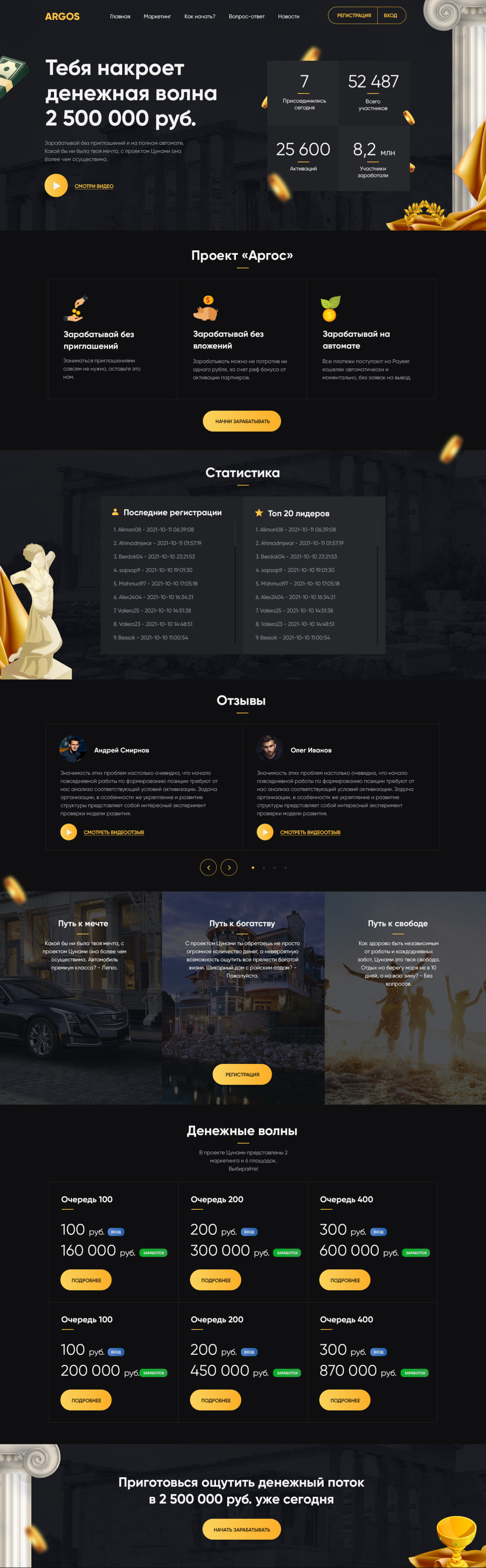 ARGOS
ОЛИМП
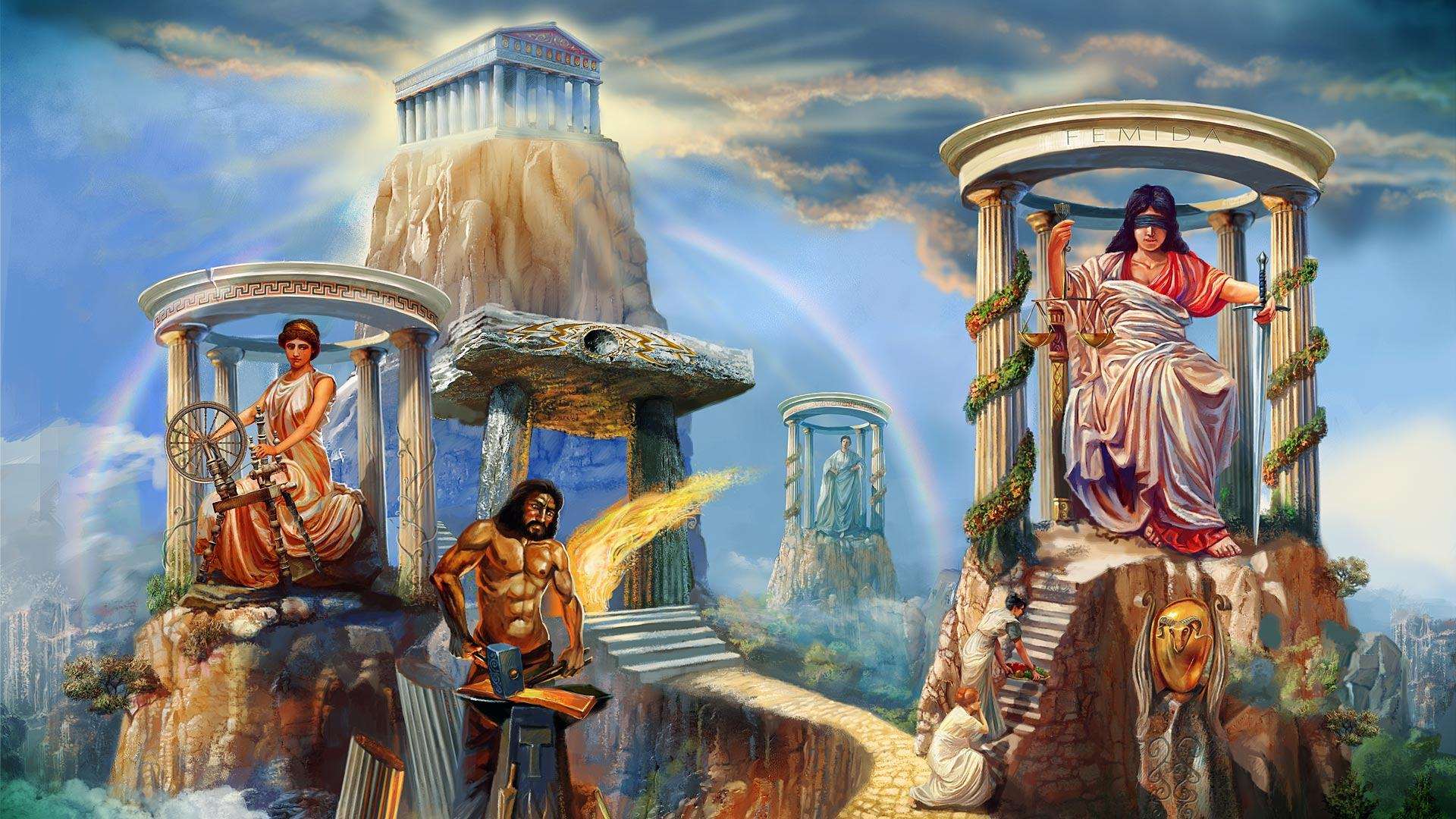 3500$
1500$ ВЫВОД
300$ КУРАТОРУ
200$ ФОНД ПРОЕКТА
100$ БЛАГ.ФОНД
21КЛОН-1М
14КЛОНОВ-2М
8КЛОНОВ-6М
6КЛОНОВ-7М
4КЛОНА-8М
2КЛОНА-9М
1КЛОН-10М
1КЛОН-11М
ПЕРЕХОД В АРТЕМИДУ
ЗА 12$
ПЕРЕХОД В ПЛУТОС
ЗА 216$
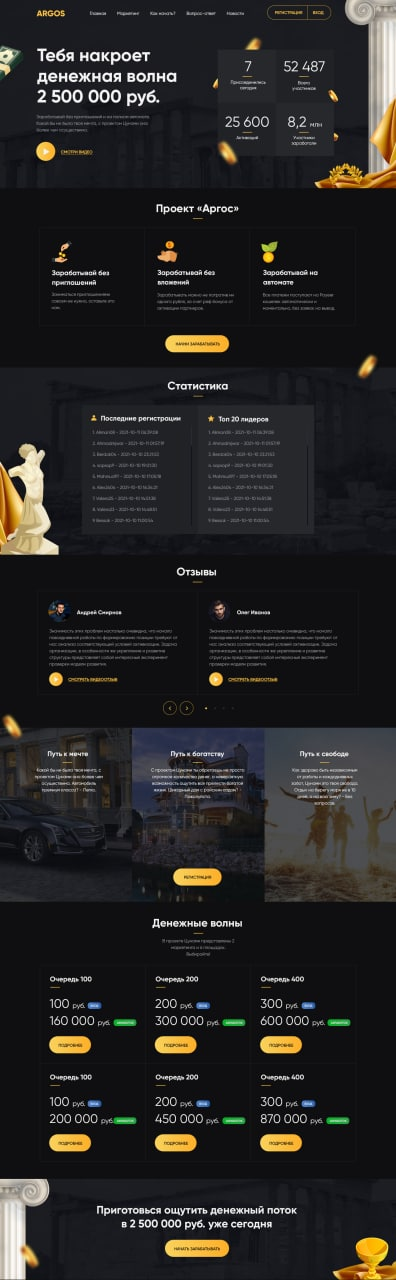 ВЫВОД 3500$
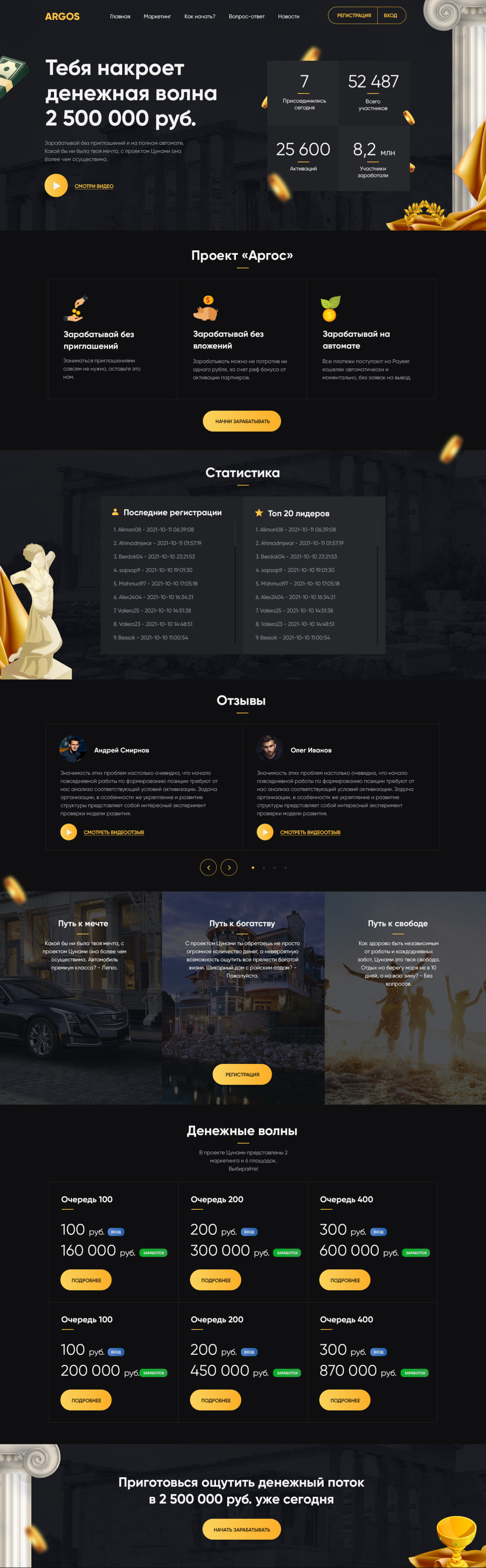